RE-RASSOR ARM
Grace Busch | Evaline Cantarero | Jackson Davis | David Nowicki
TEAM 505
1
Meet Team 505
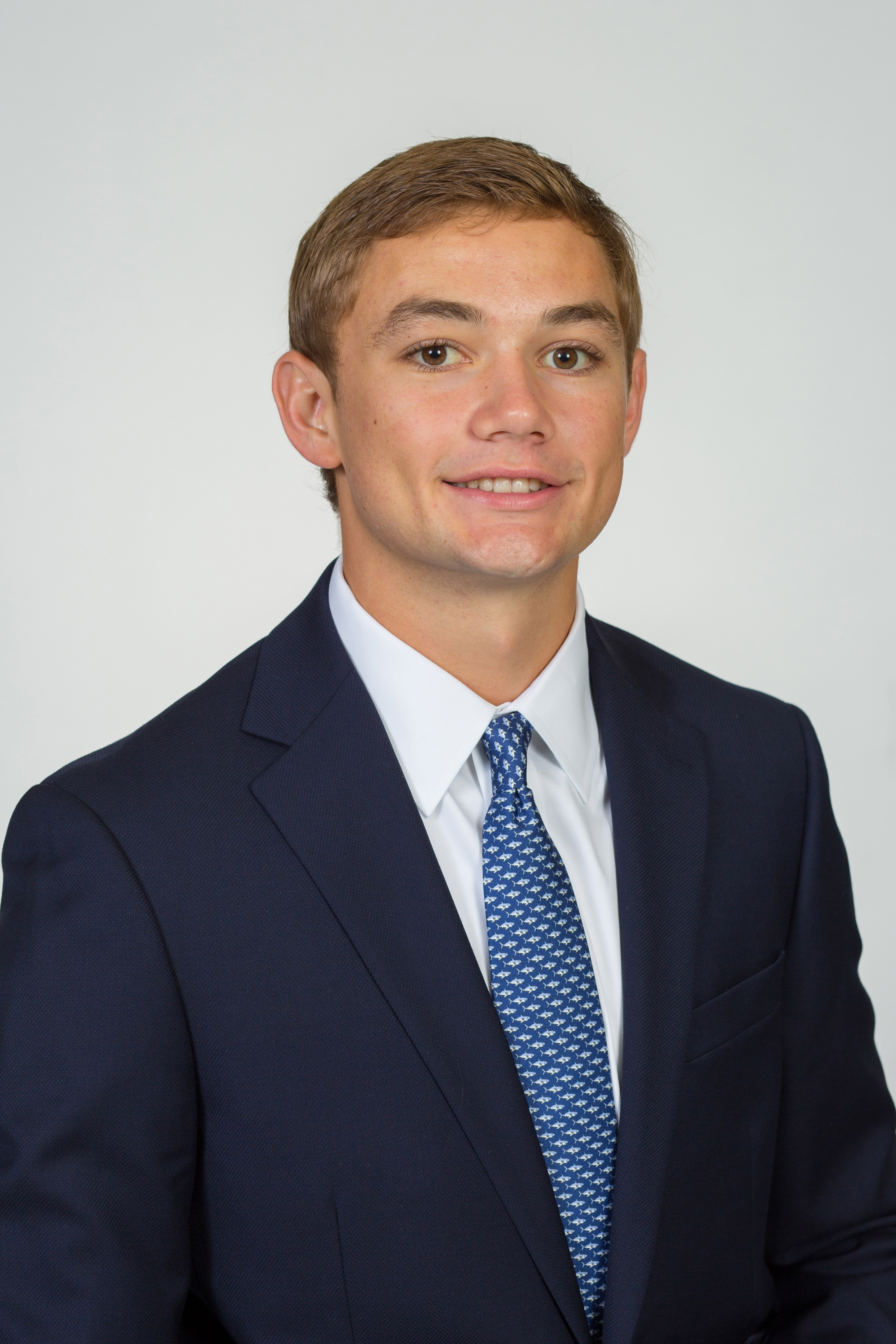 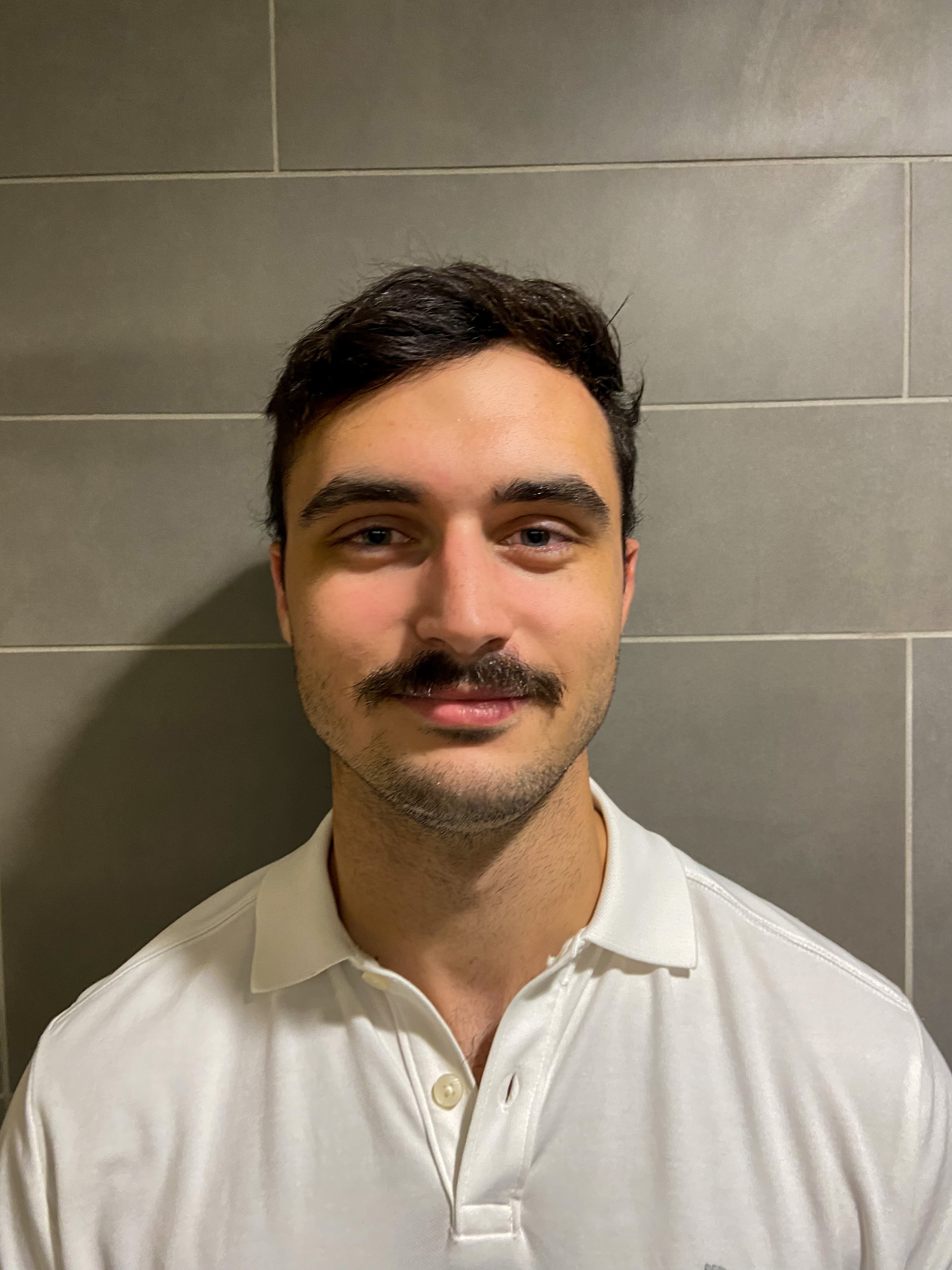 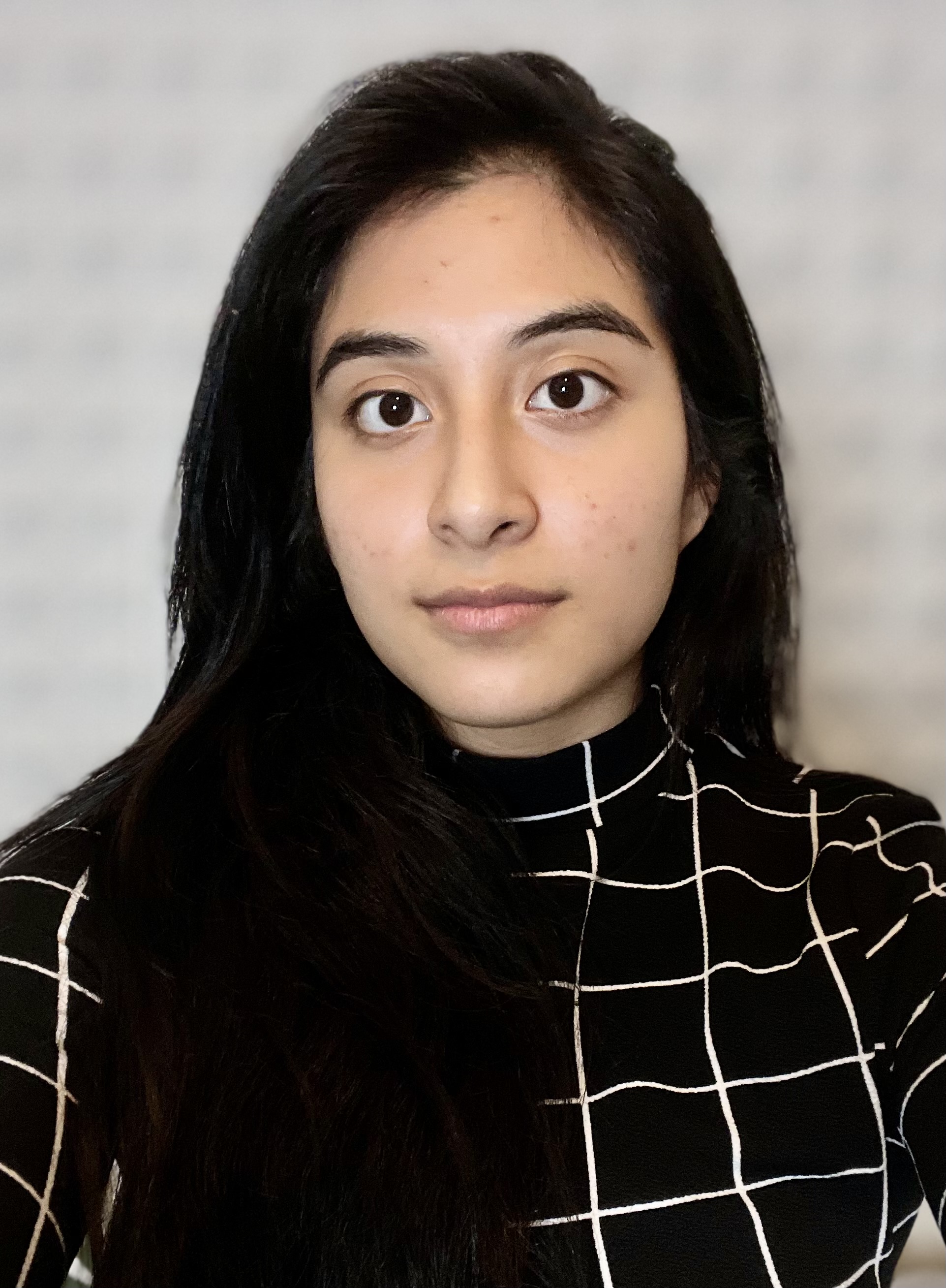 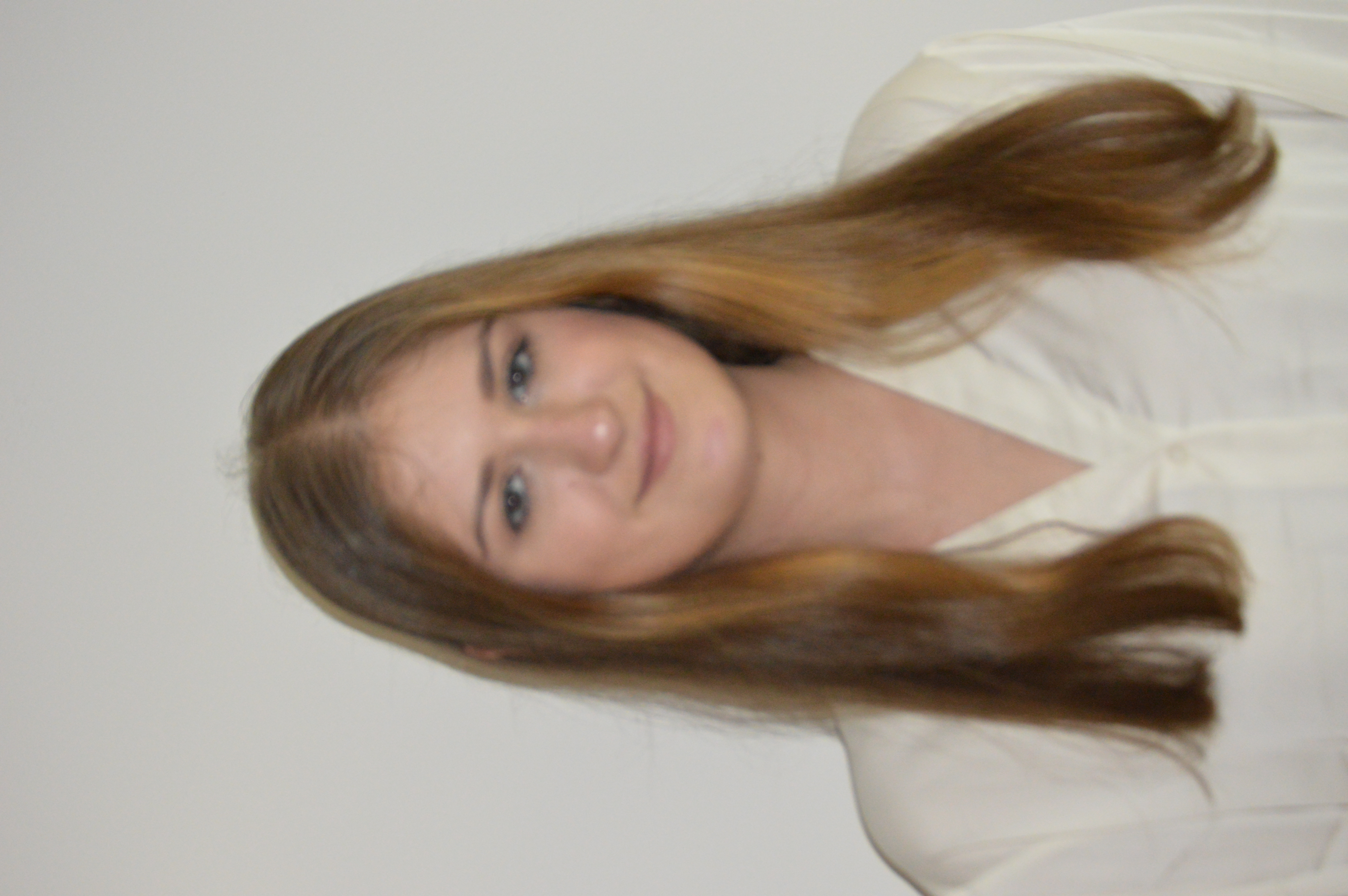 Grace Busch
Dynamic System
Engineer
Evaline Cantarero
Mechatronics
Engineer
Jackson Davis
Materials Engineer
David Nowicki
Design 
Engineer
2
Sponsor and Advisor
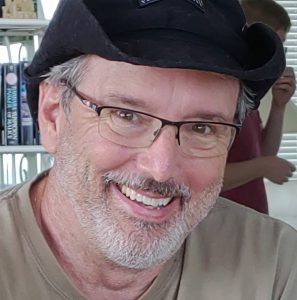 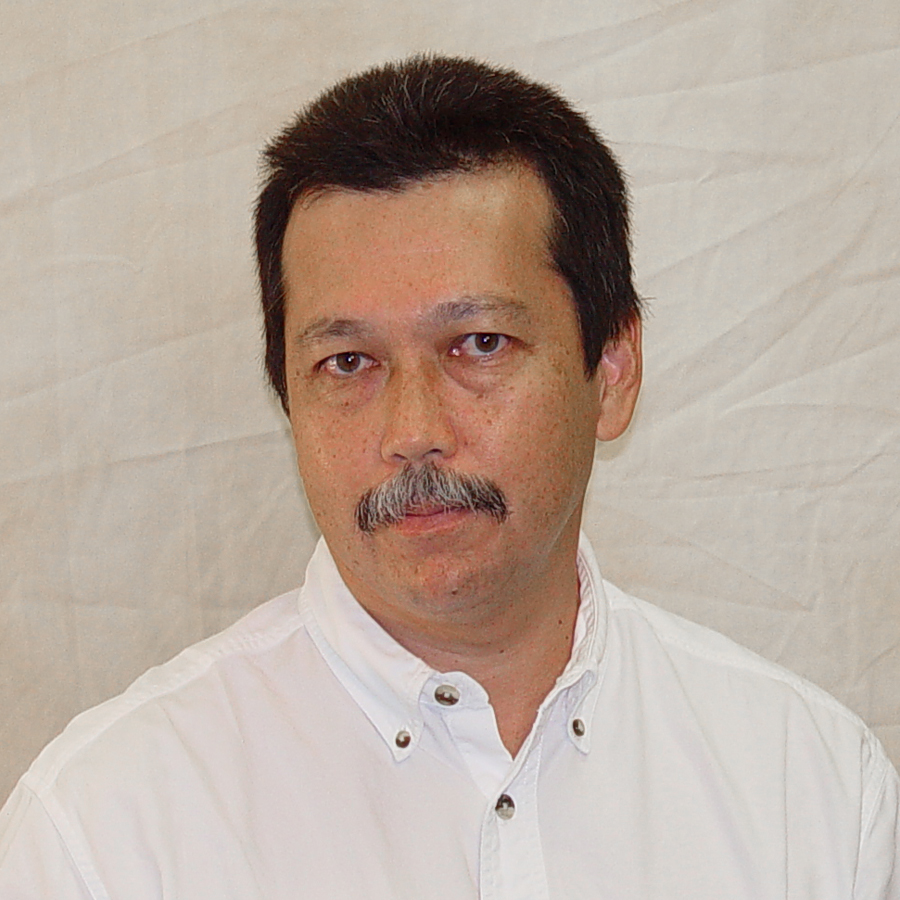 Engineering Mentor
Mike Conroy
Florida Space Institute
Academic Advisor
Dr. Patrick Hollis
FAMU-FSU College of Engineering
3
Project Background
Scaled down version of NASA’s
Focused on the arm and shoulder joint
Excavate in different gravities
Navigate tough terrain carrying a load
4
Objectives
Budget Friendly
Provide large enough torque
Penetrate and excavate the ground
Travel with samples
Select materials and design that will endure the stress, load, and strain
5
Customer Needs
6
Customer Needs
COST
REQUIREMENTS
EQUIPMENT
MOTION
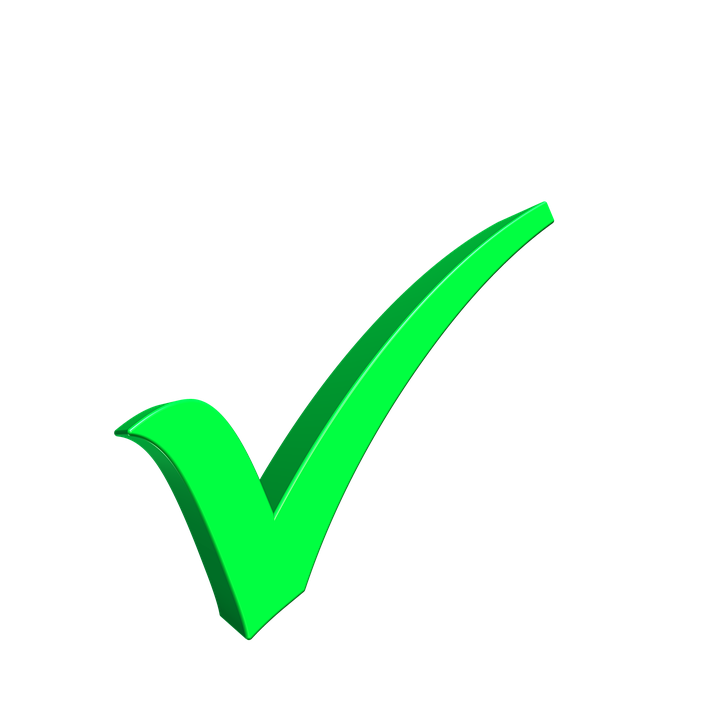 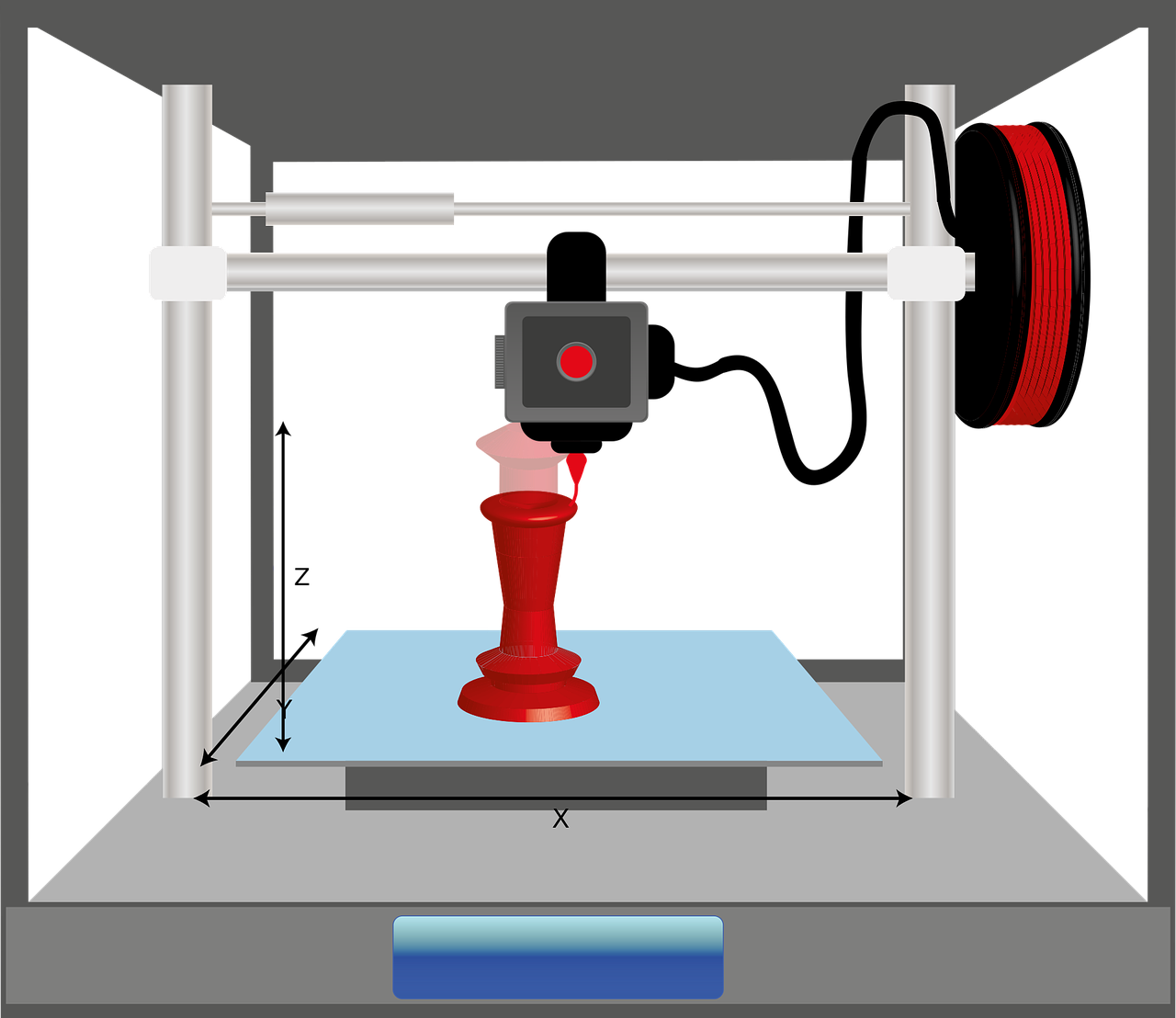 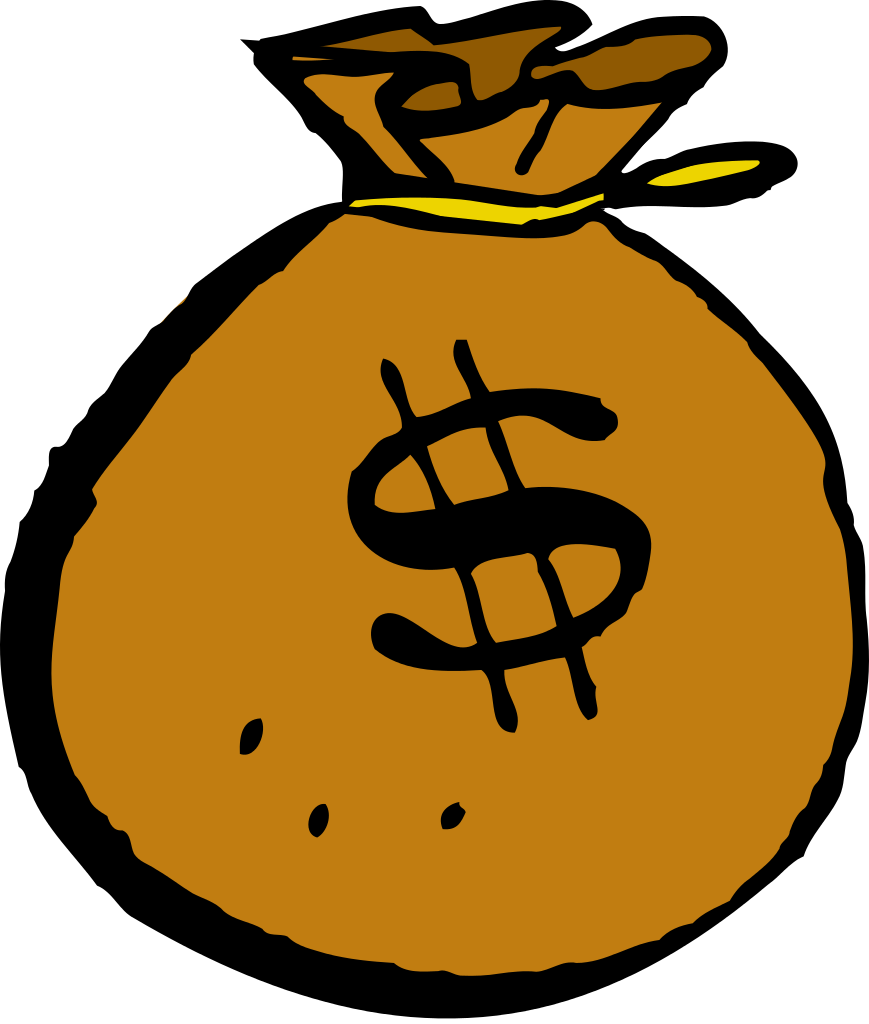 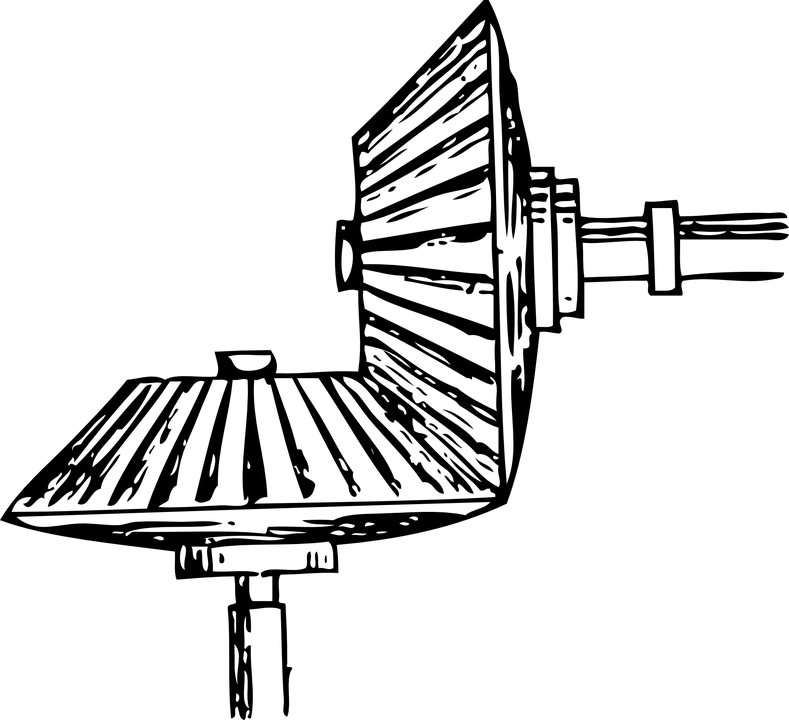 7
Customer Needs
3D print as many parts that can
excluding bearing, screws, motors, etc.
Filaments:
Structural Carbon fiber
Nylon
ABS (Acrylonitrile Butadiene Styrene)
Stay away from PLA (Polylactic Acid)
COST
MATERIAL
EQUIPMENT
MOTION
MOTION
REQUIREMENTS
QUALITY
Withstand Earth atmosphere, room temperature, and outside temperatures
Doesn’t need to withstand launch environment or space environment
Easy to replicate
Lift the arm up and down with both full and empty drum
Gearbox and motor capable to move the arm
Arm be able to move form one side of the robot to the other
NASA: $12,000
Gearbox: $1,000
Entire Robot: $500-$1,000
Shoulder Joint: $50-$60
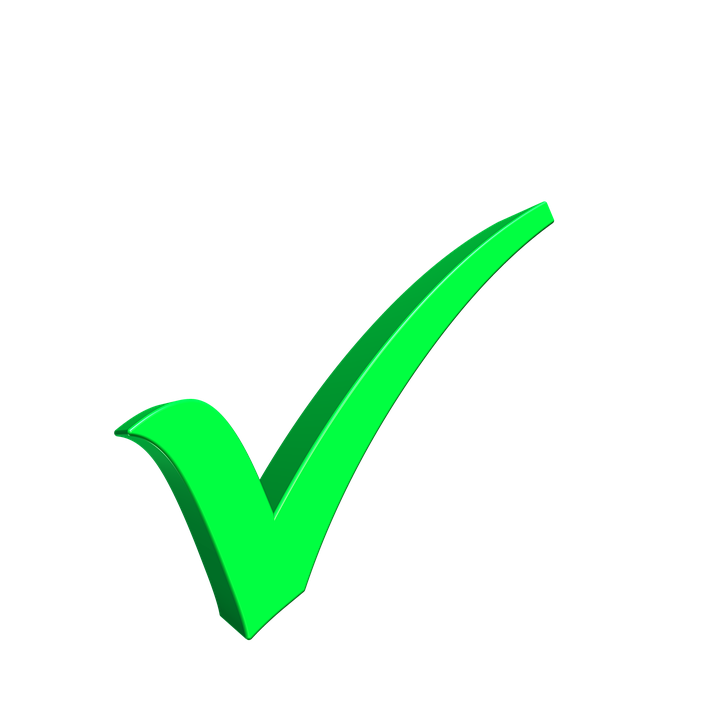 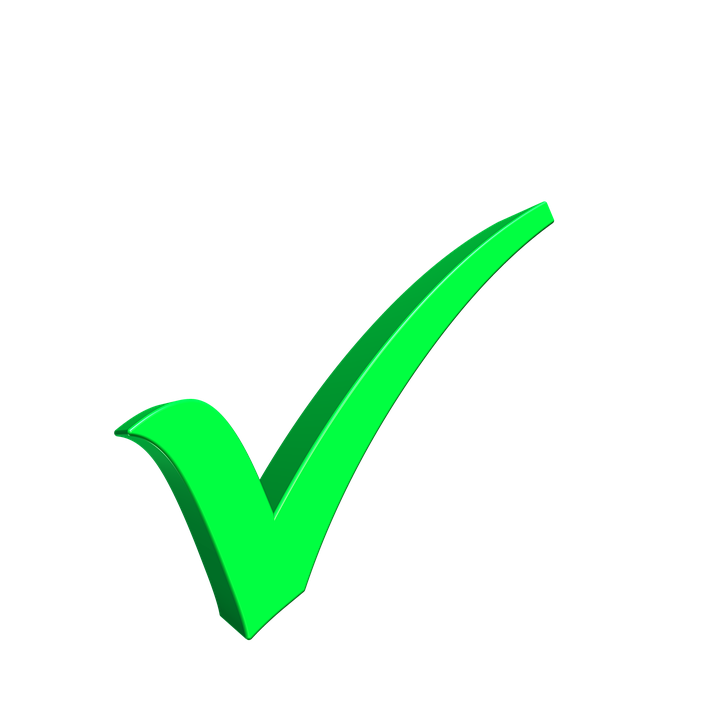 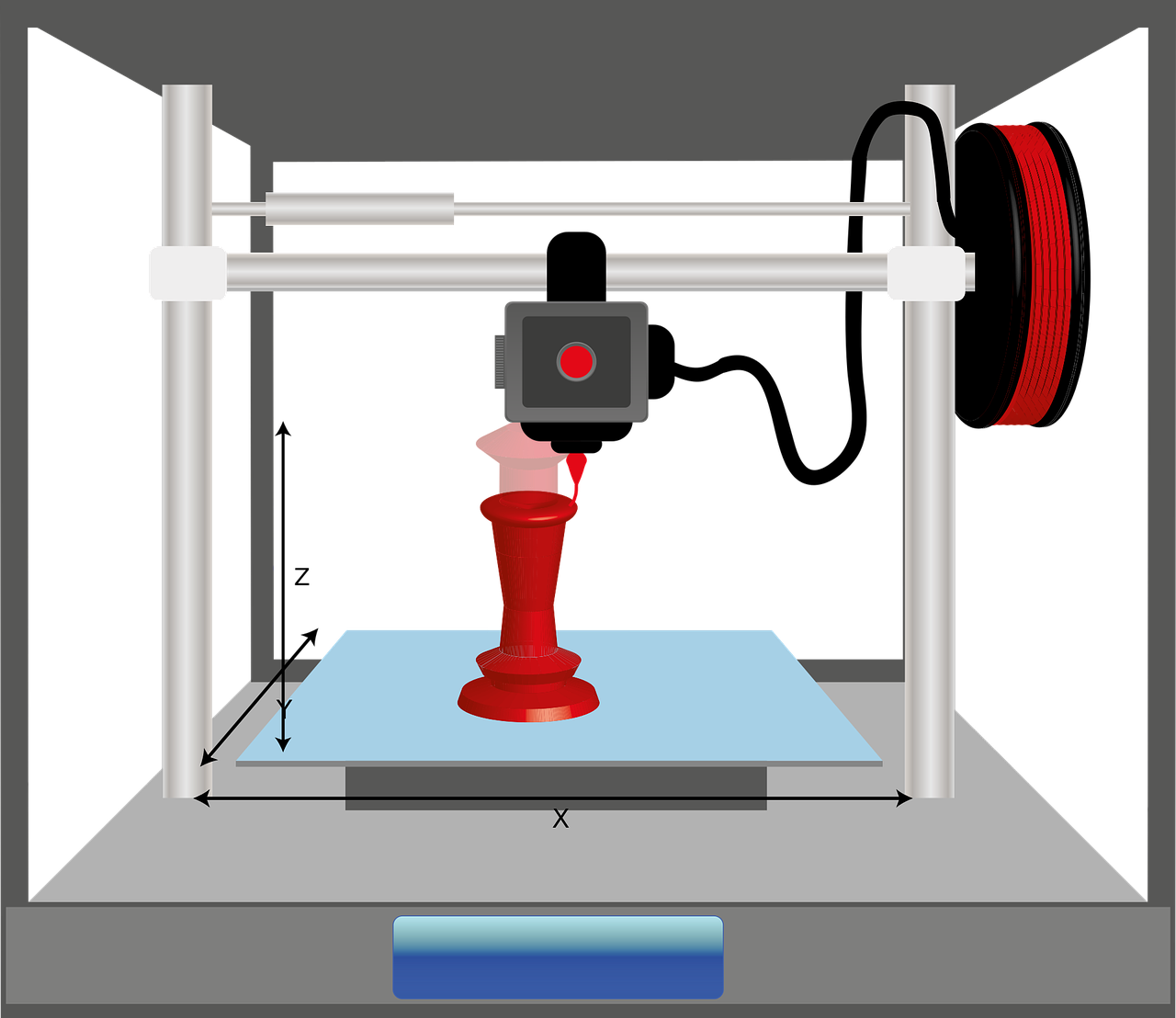 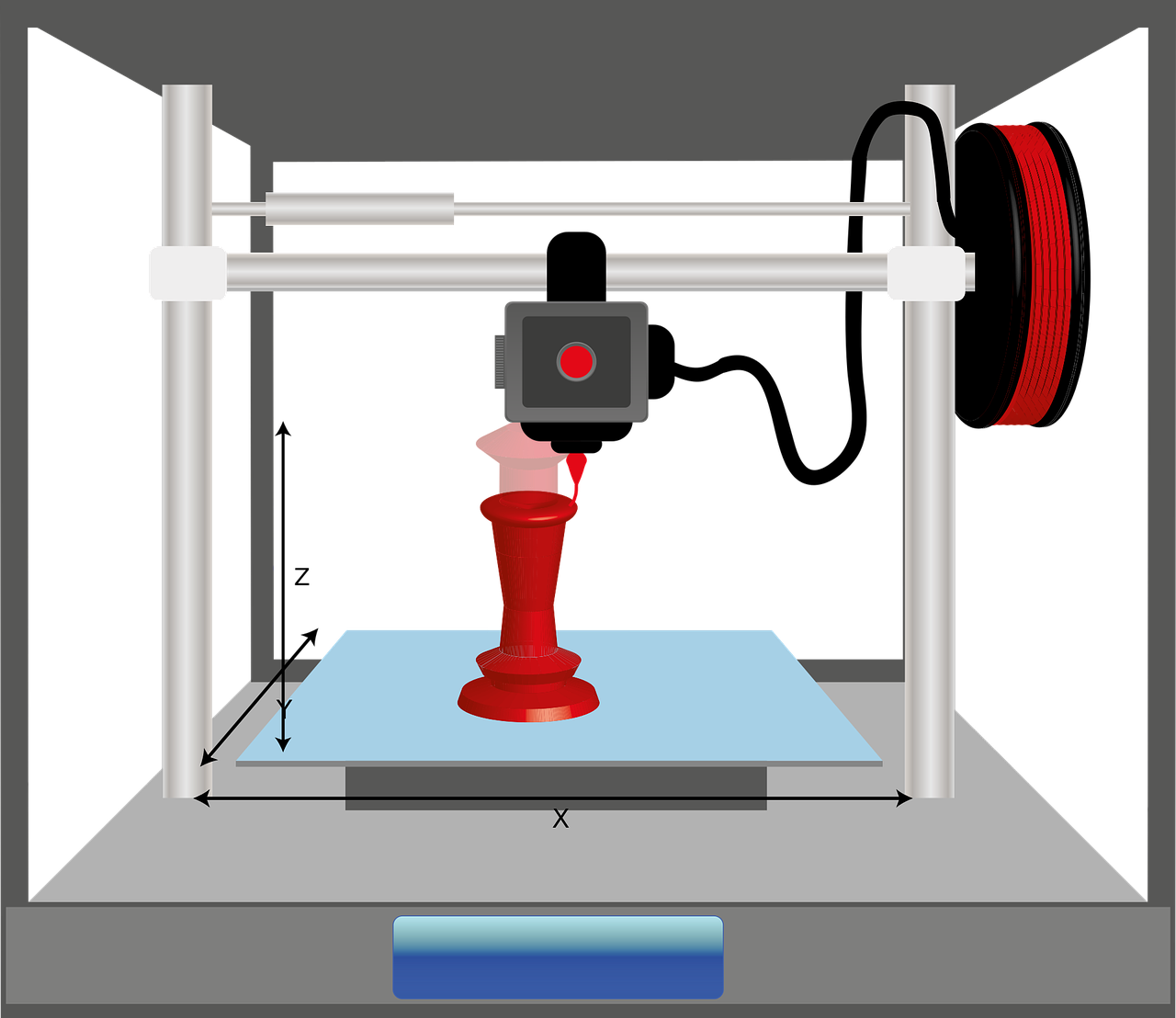 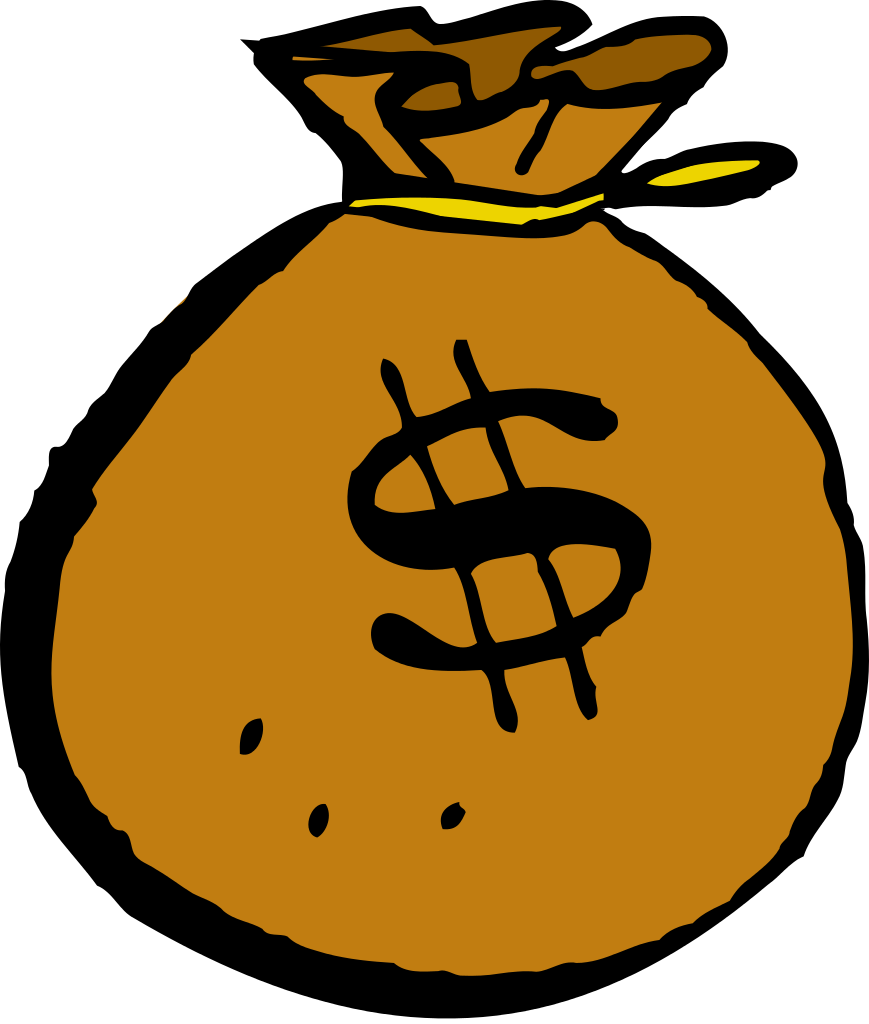 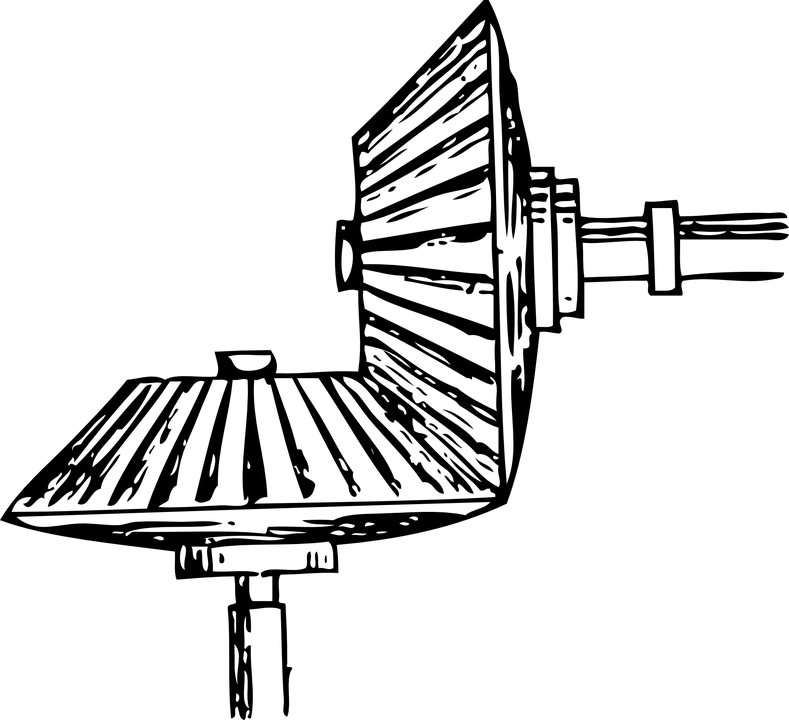 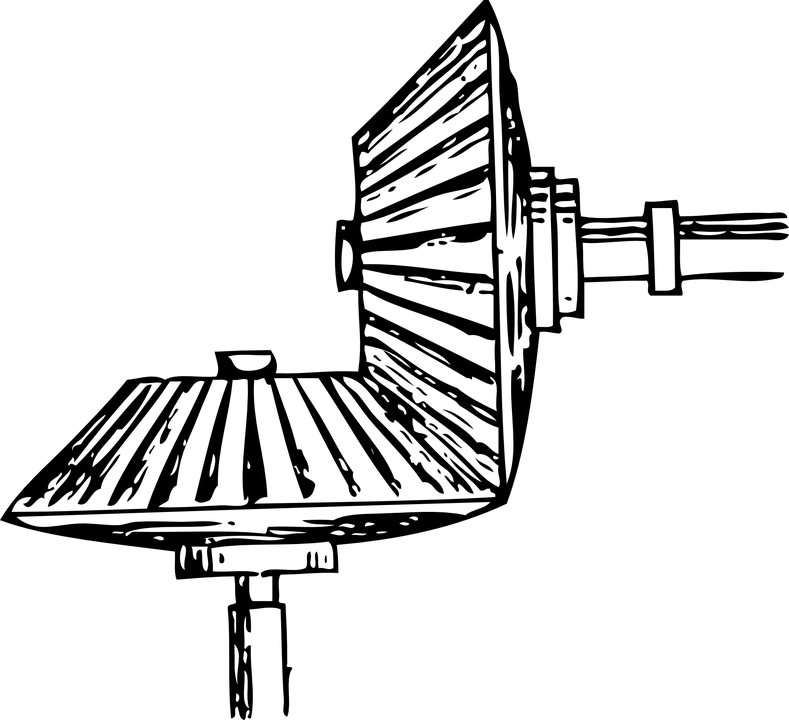 8
Project Scope
9
What We Are Working On?
Shoulder
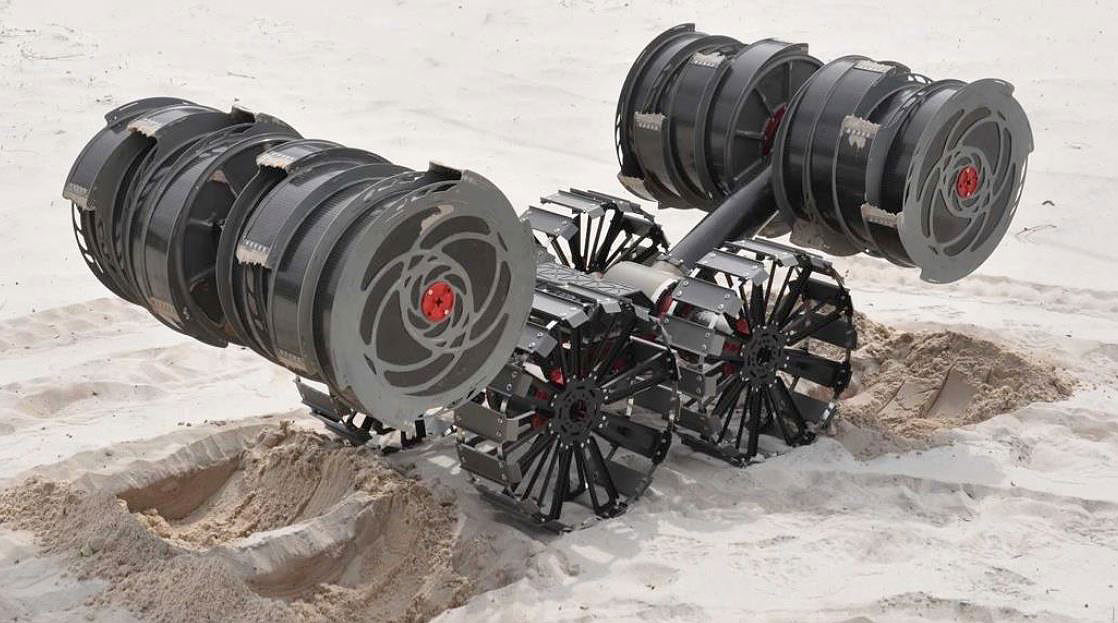 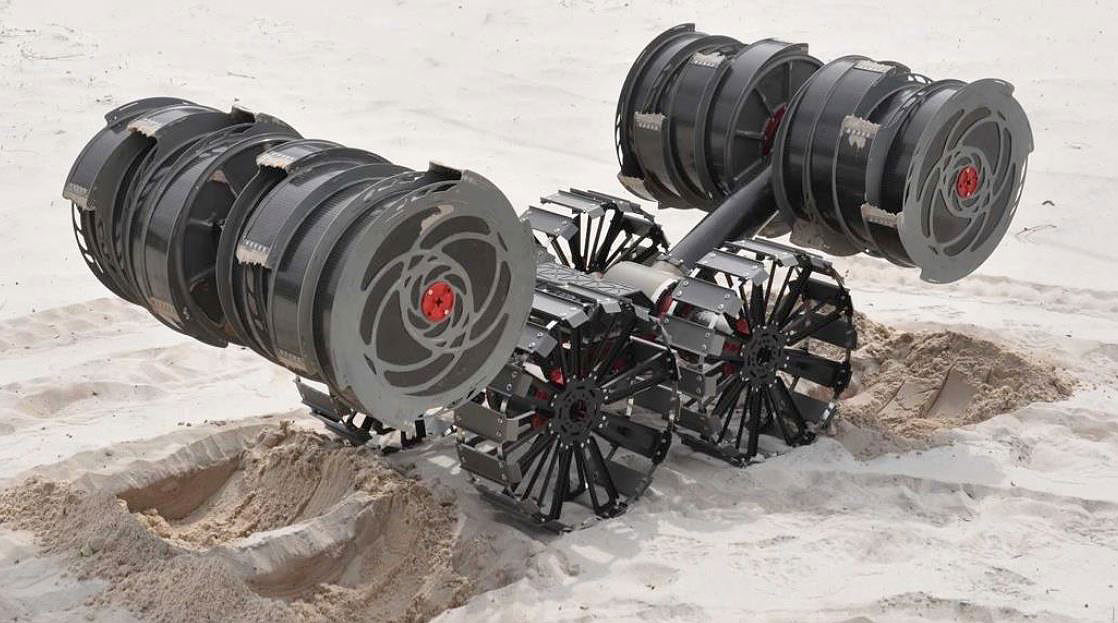 Drives the system
Gearbox
Motor
Arm
Connects the shoulder to the drum
Supports the drum in all operations
10
Assumptions
Design for Earth's environment
The system will only move in one dimensional up and down motion
The system does not need to be sealed
The entire system will be operated by Arduino
The system will operate at 12 volts
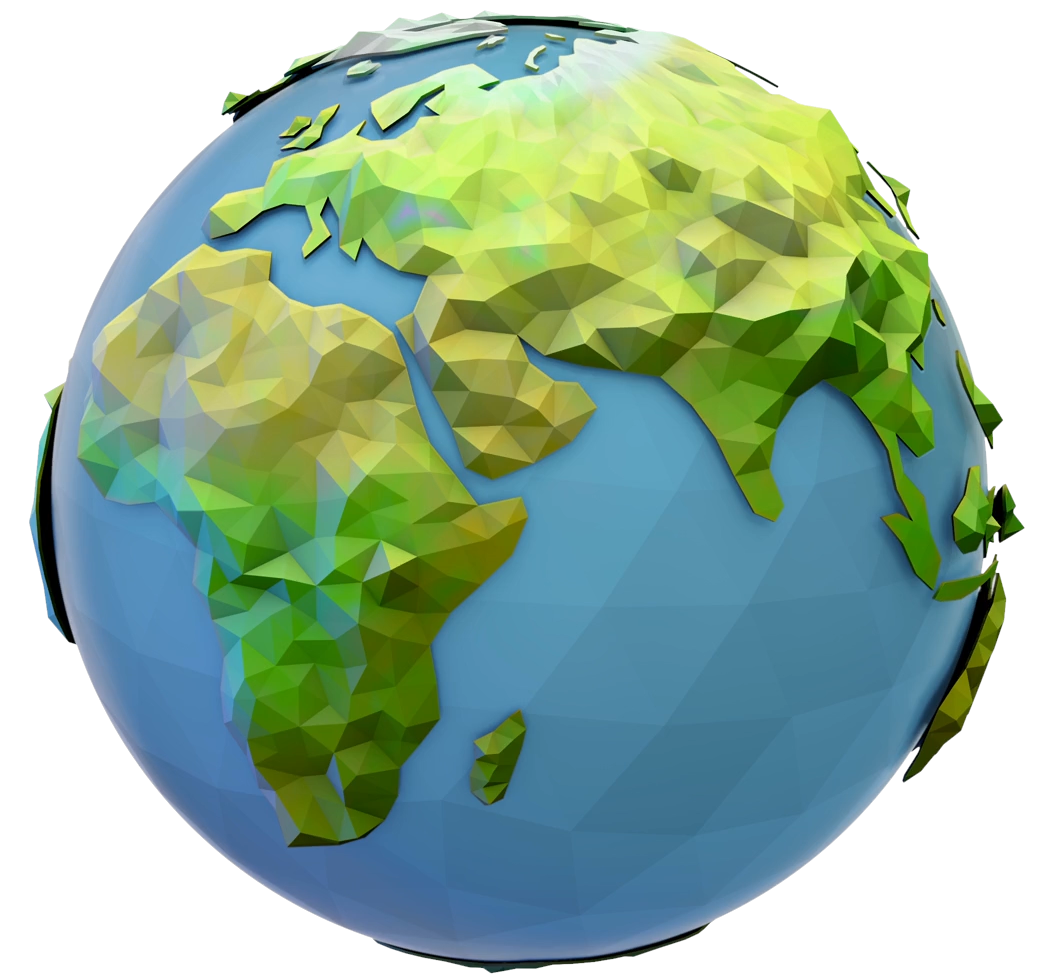 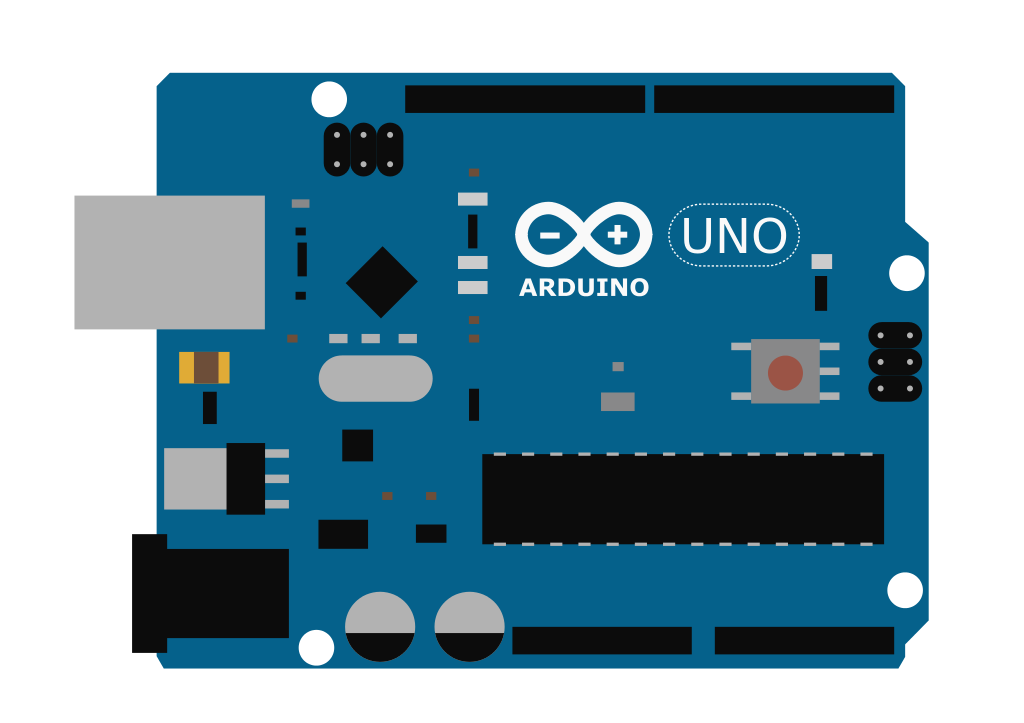 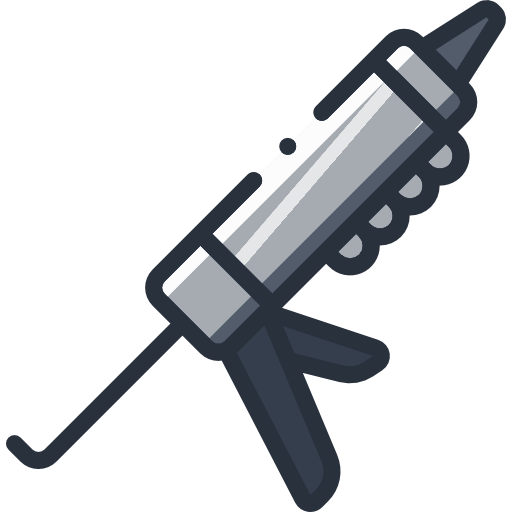 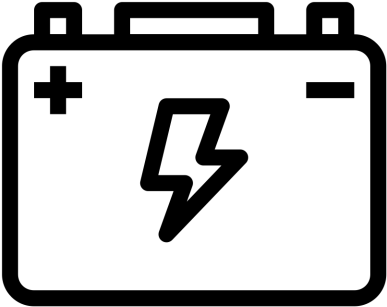 1D
11
Our Primary Market
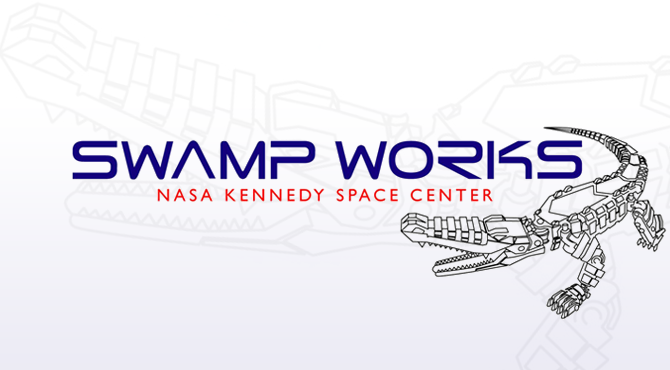 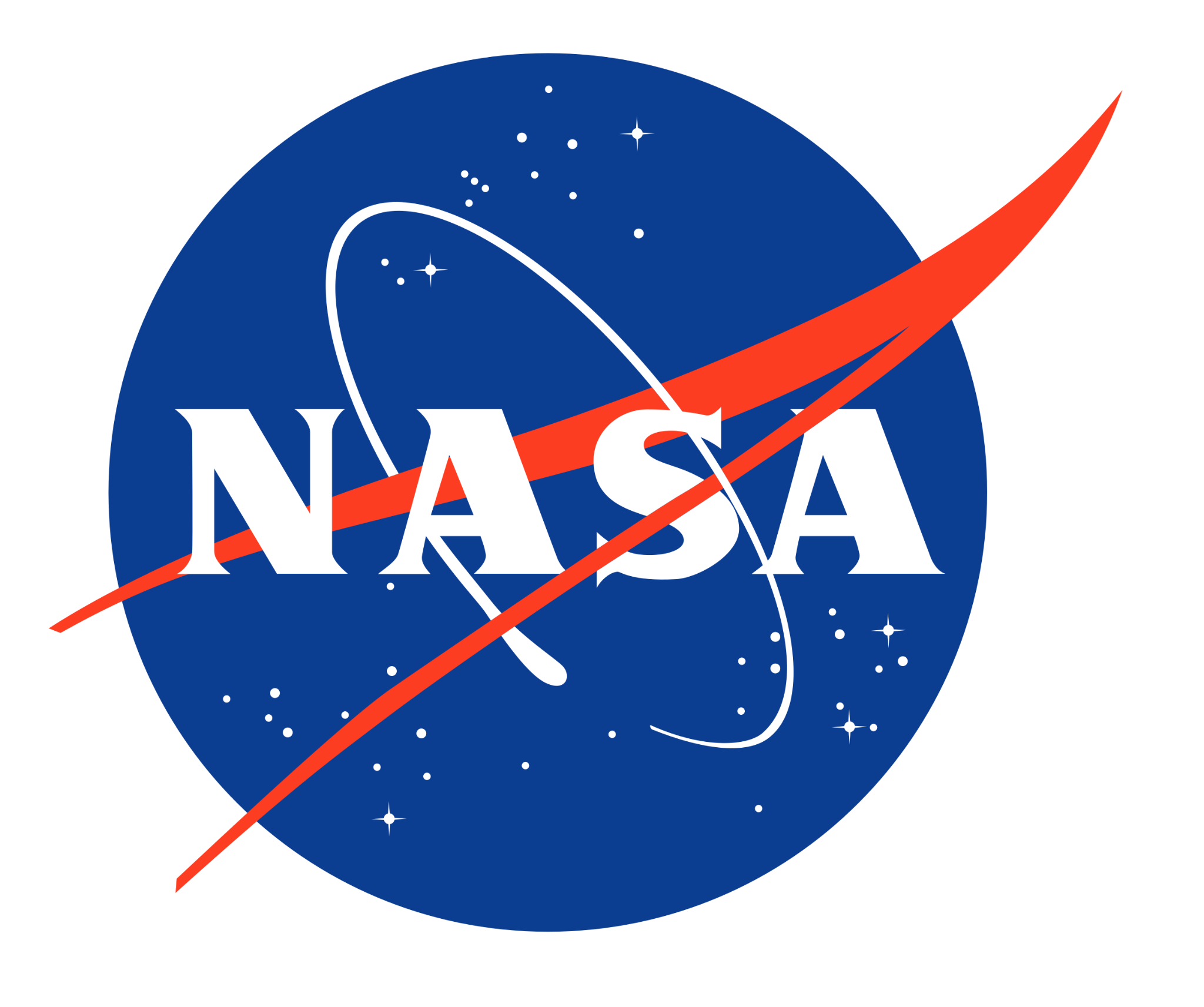 12
Our Secondary Market
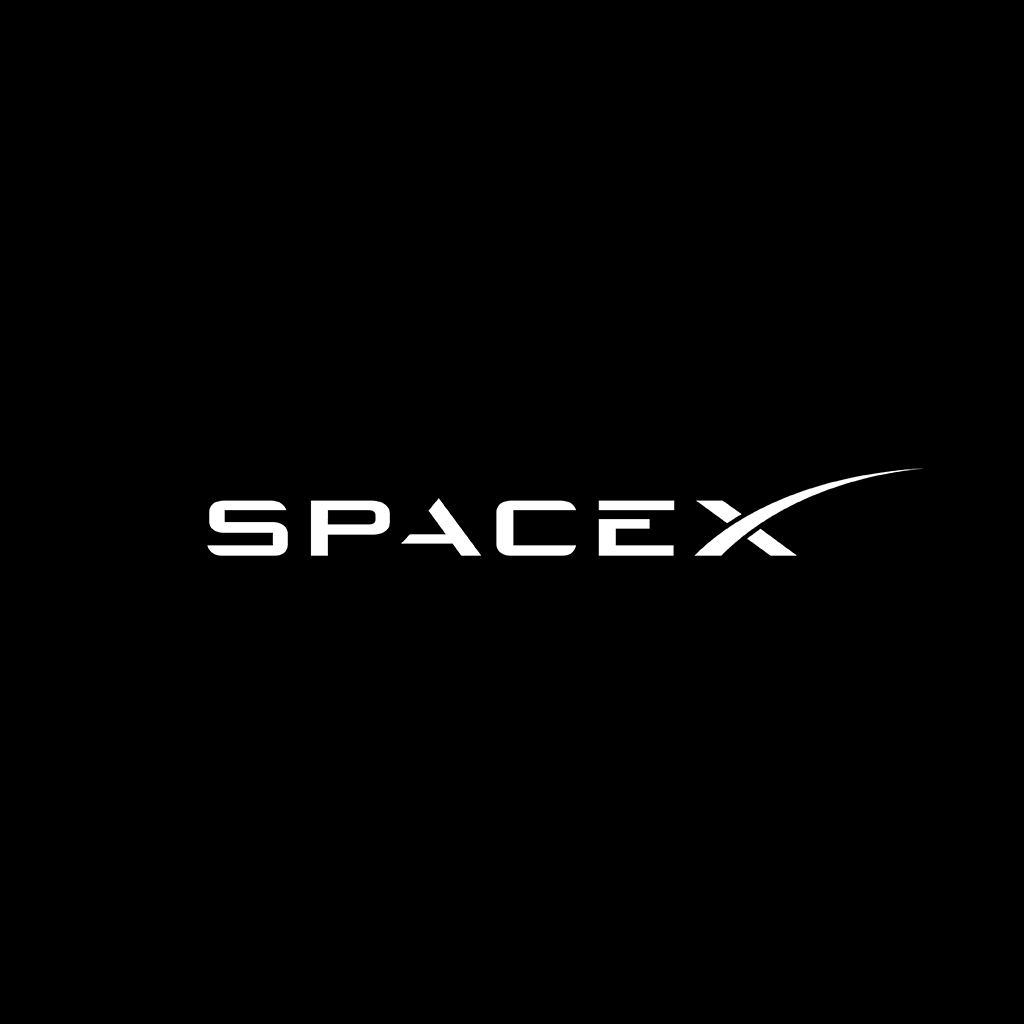 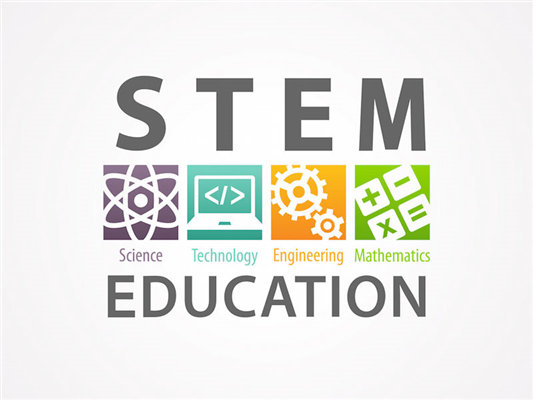 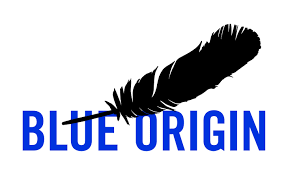 13
Our Stakeholders
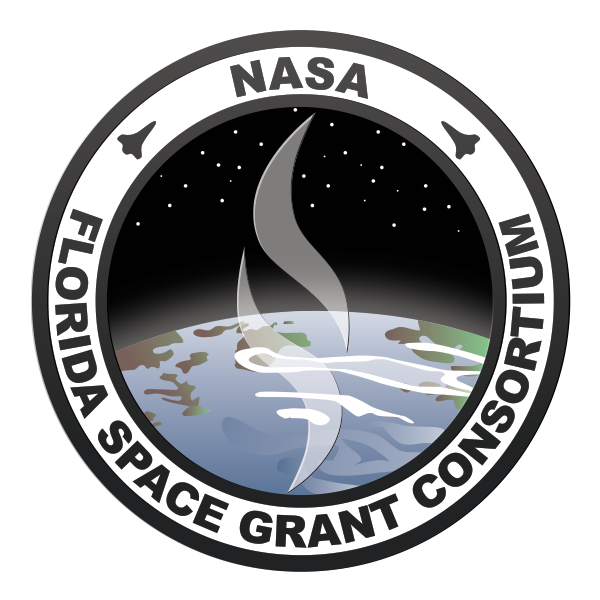 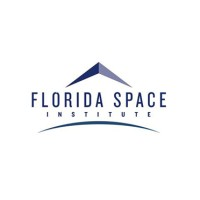 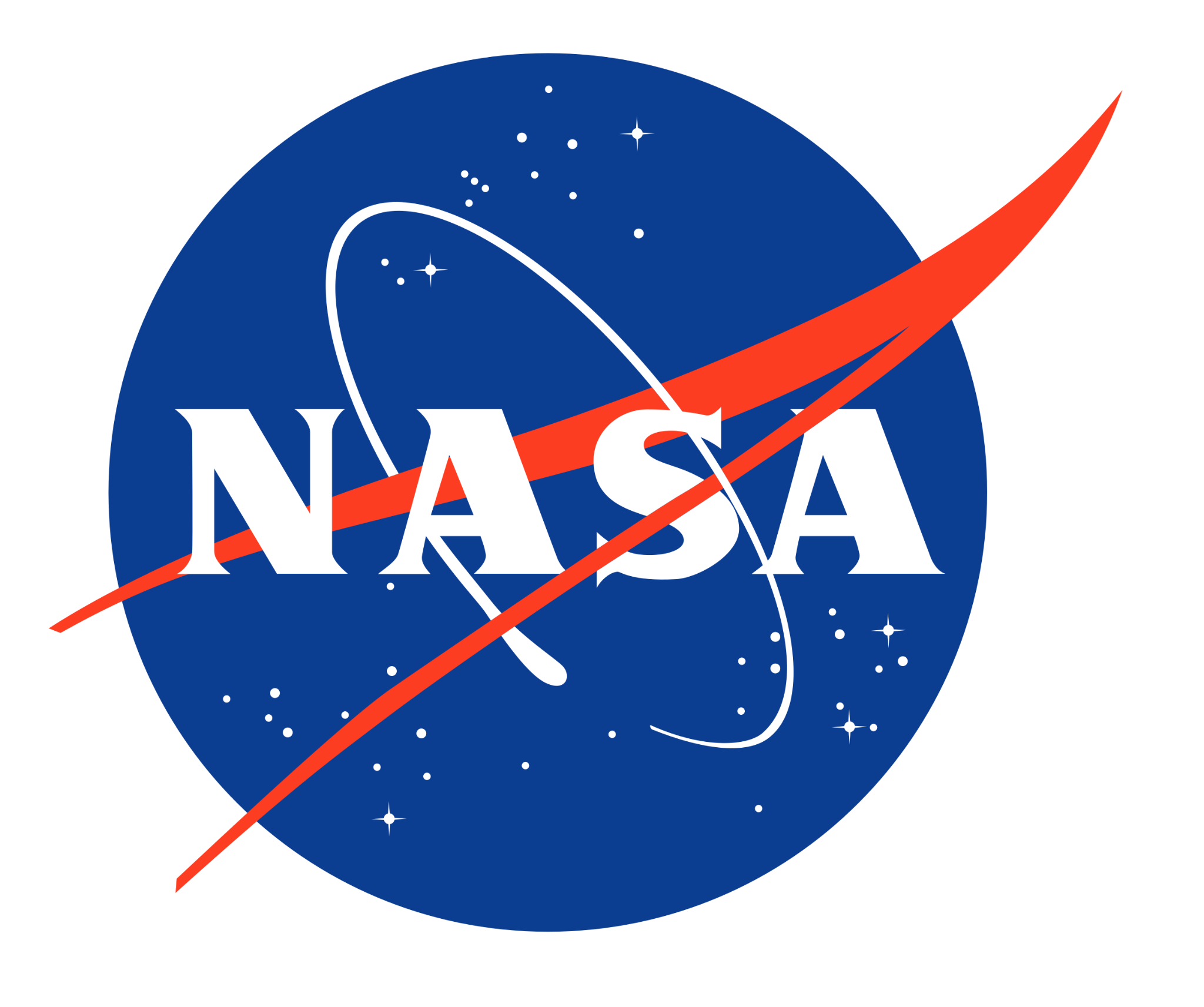 14
Our Stakeholders
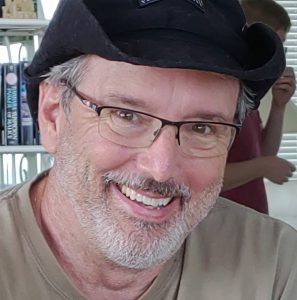 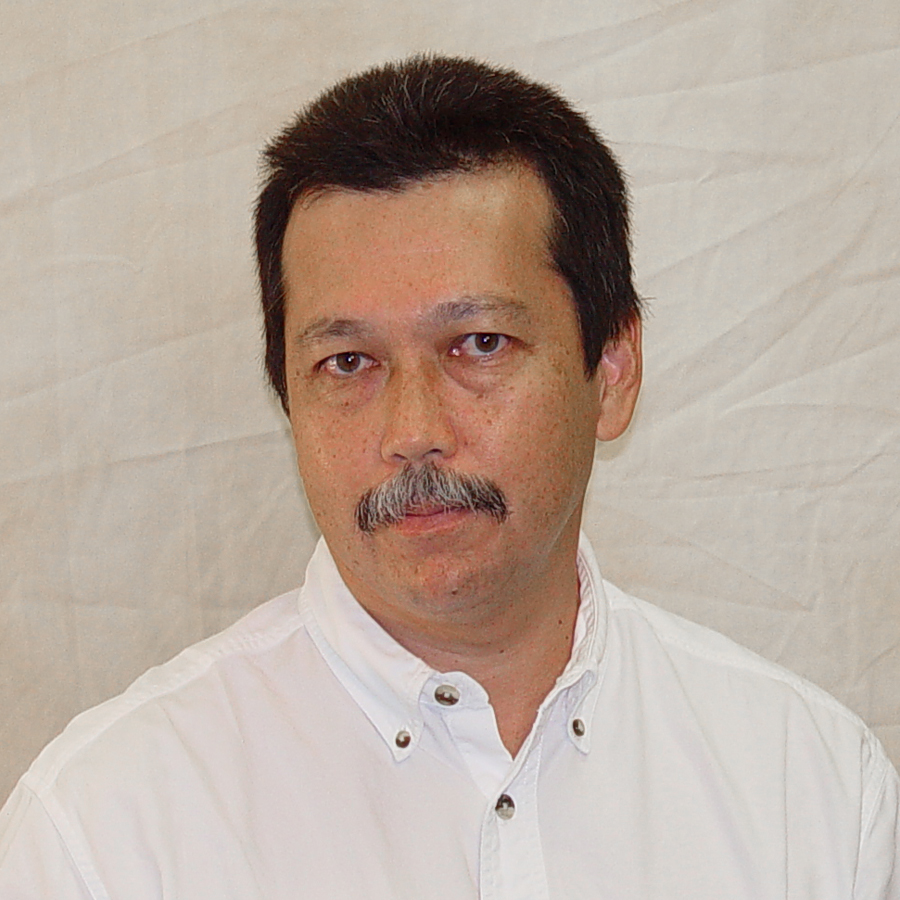 Mike Conroy
Dr. Patrick Hollis
15
Functional Decomposition
16
Functional Decomposition
CREATE MOTION
SUPPORT ARM
SOURCE POWER
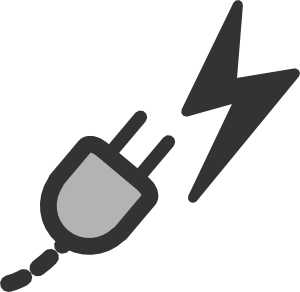 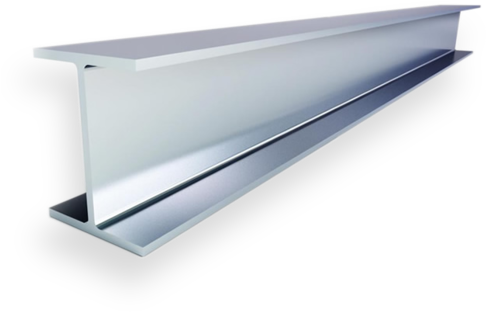 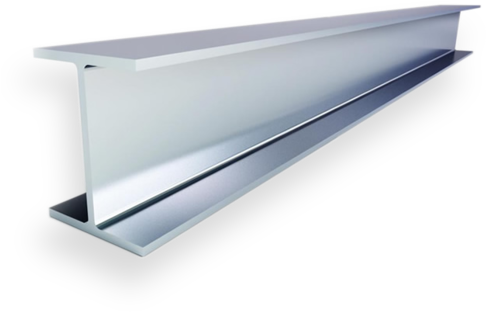 17
Functional Decomposition
UP AND DOWN TRANSLATION OF THE ARM
CONVERT ELECTRICAL ENERGY INTO MECHANICAL ENERGY
SUPPORT LOADS FROM GEARBOX AND MOTOR
WITHSTAND FORCES IMPOSED BY ENVIRONMENT WHILE WORKING
CREATE MOTION
SUPPORT ARM
SOURCE POWER
CREATE MOTION
SUPPORT ARM
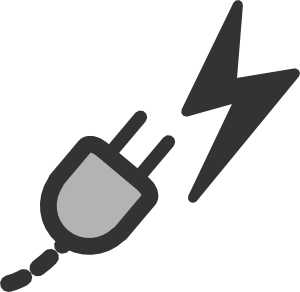 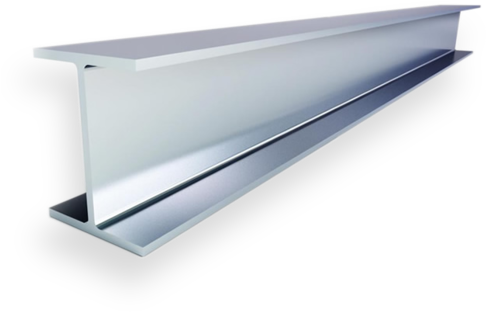 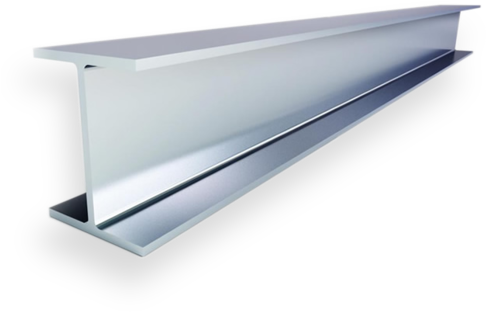 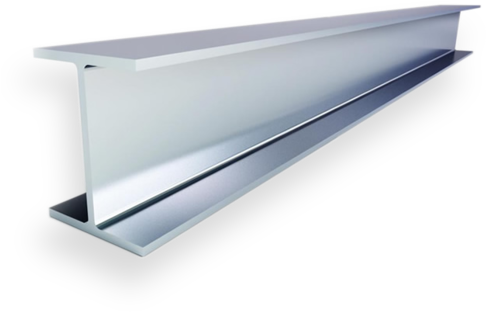 MOVE ARM THROUGH 270° OF MOTION REGARDLESS OF LOAD
MAINTAIN LOCATION OF DRIVE COMPONENTS WITH RESPECT TO ARM
TRANSMIT AND CONDITION DC POWER FROM BATTERIES TO DRIVER
DIGGING   -  CLIMBING   -  MOVING
18
Future Timeline
CONCEPT EVALUATION
TARGET & METRICS
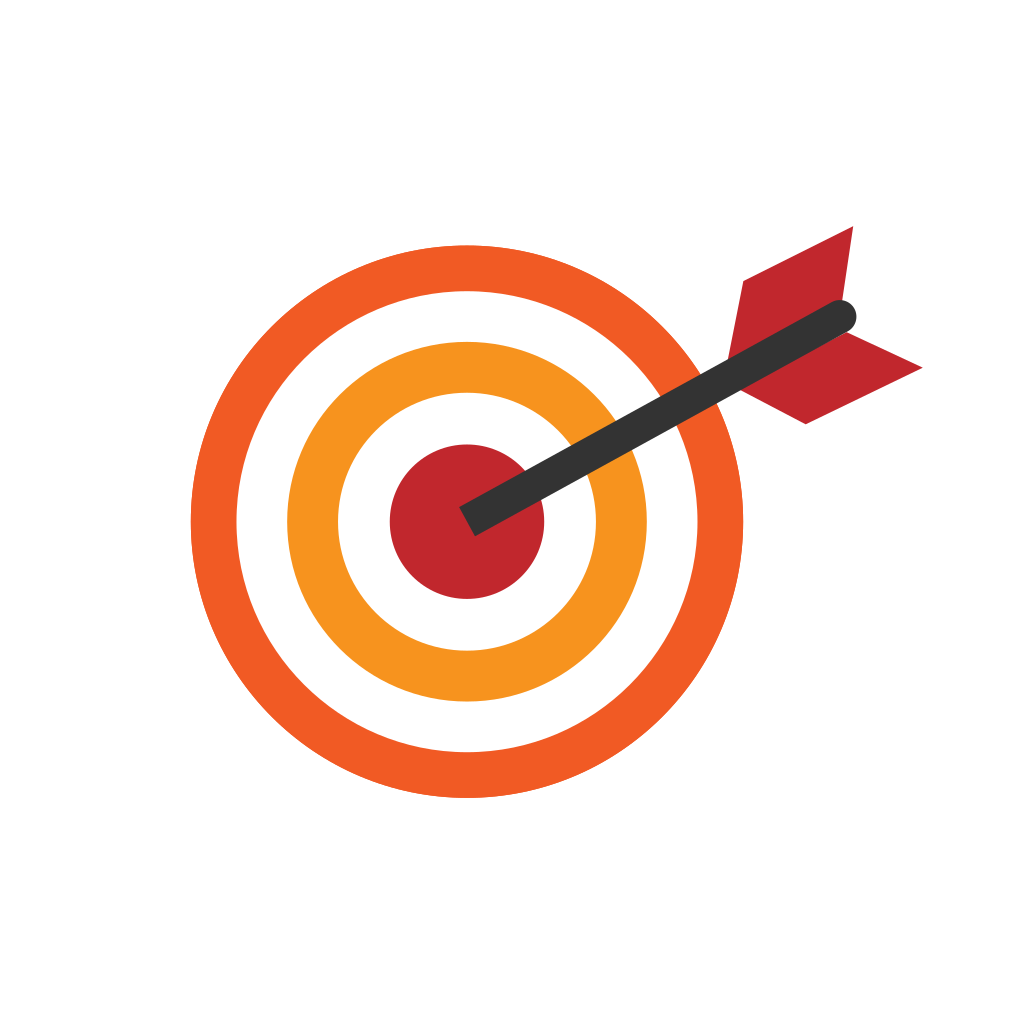 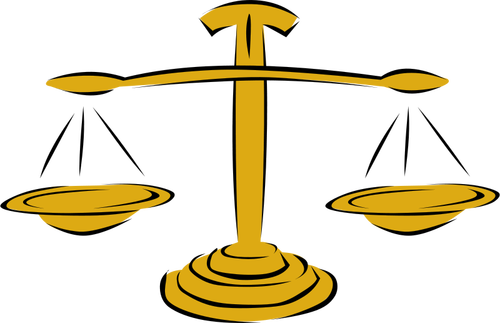 CONCEPT GENERATION
CONCEPT SELECTION
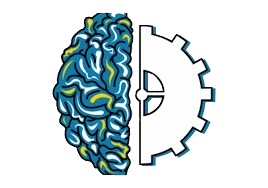 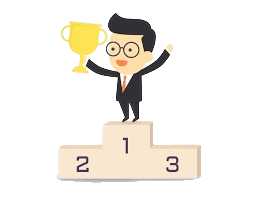 19
Future Timeline
BILL OF MATERIALS
RISK ASSESSMENT
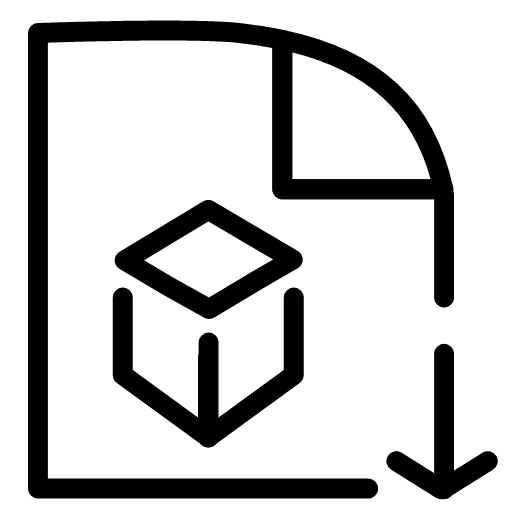 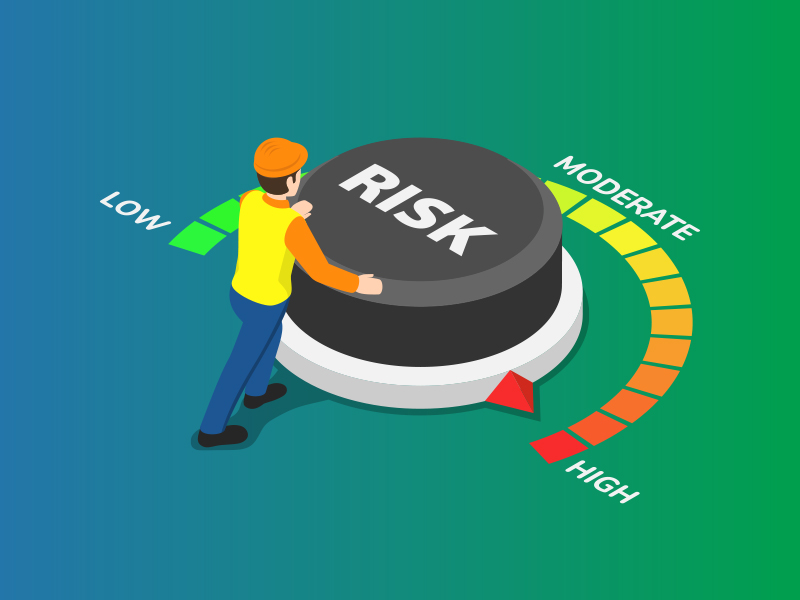 TRIAL AND ERROR
FINAL PRODUCT
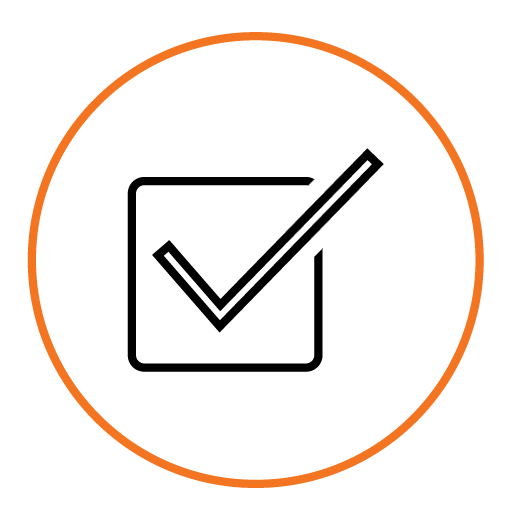 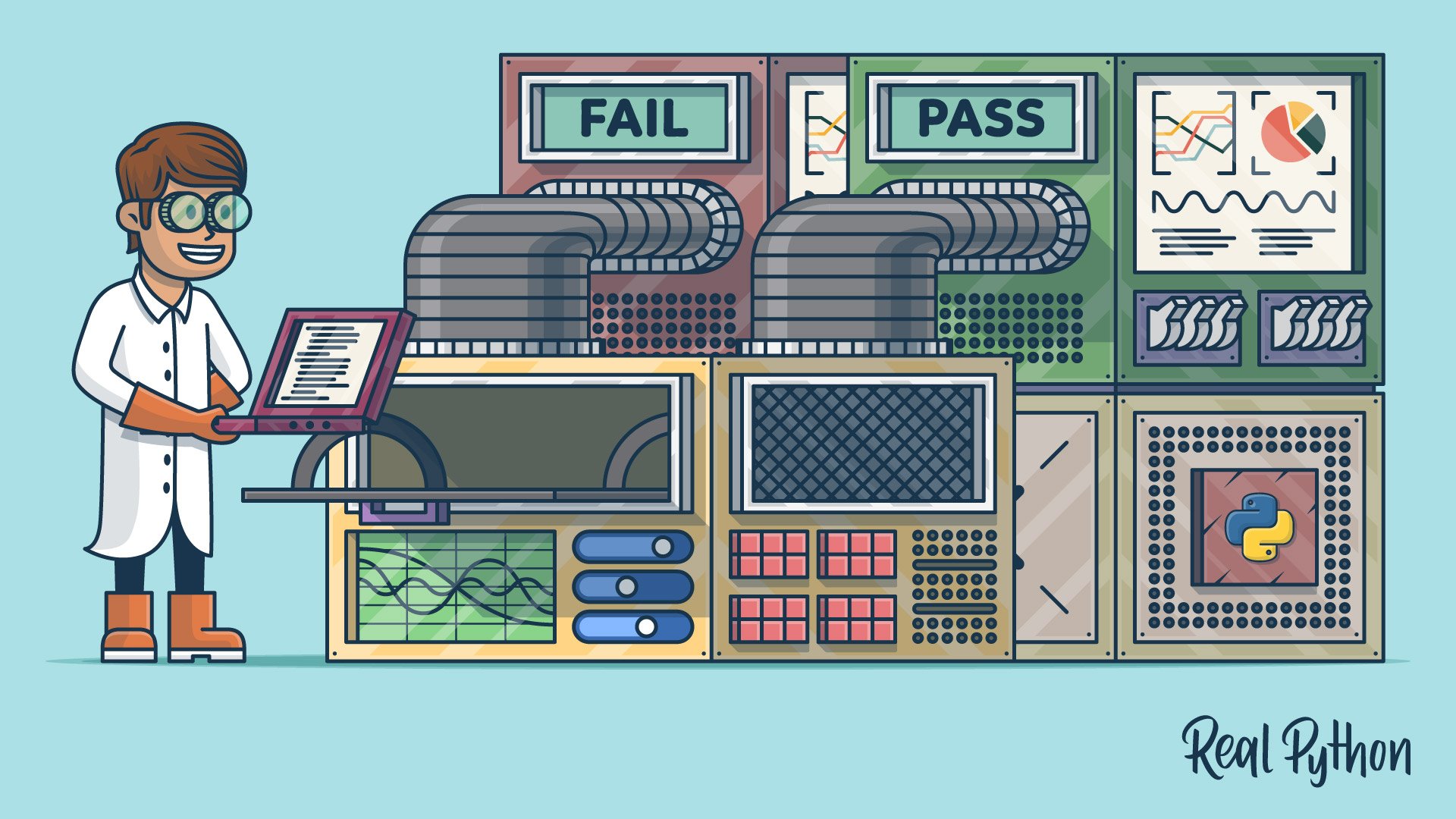 20
Reference
Showcase, A. P. (2021, August 6). 2020 RE-RASSOR ARM. Florida Space Institute. Retrieved September 13, 2021, from https://fsi.ucf.edu/2020re-rassorarm/. 
Showcase, A. P. (2021, August 6). 2020 RE-RASSOR Gold team. Florida Space Institute. Retrieved September 13, 2021, from https://fsi.ucf.edu/2020goldteam/.
21
Backup Slides
22
Customer Needs
3D print as many parts that can
excluding bearing, screws, motors, etc.
Filaments:
Structural Carbon fiber
Nylon
ABS (Acrylonitrile Butadiene Styrene)
Stay away from PLA (Polylactic Acid)
COST
MATERIAL
EQUIPMENT
MOTION
QUALITY
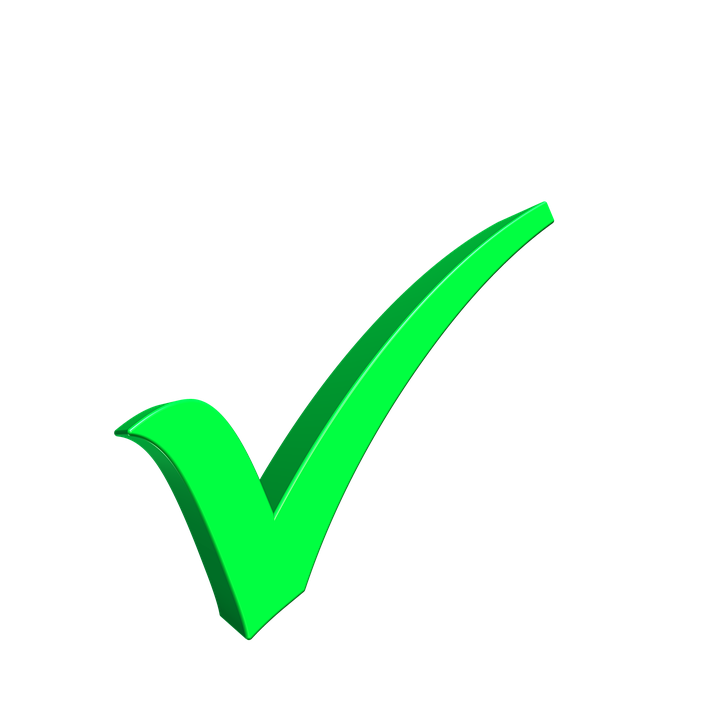 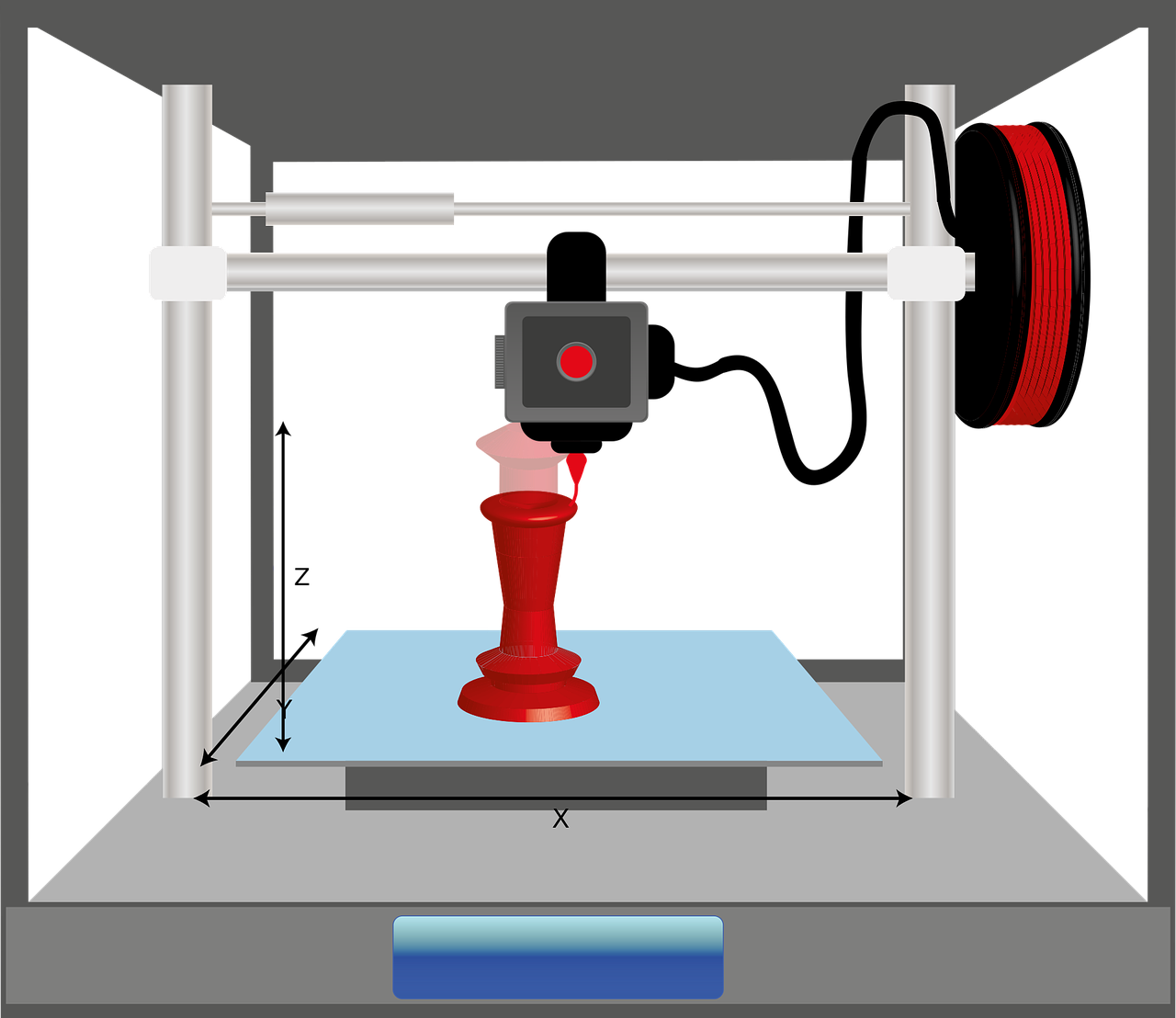 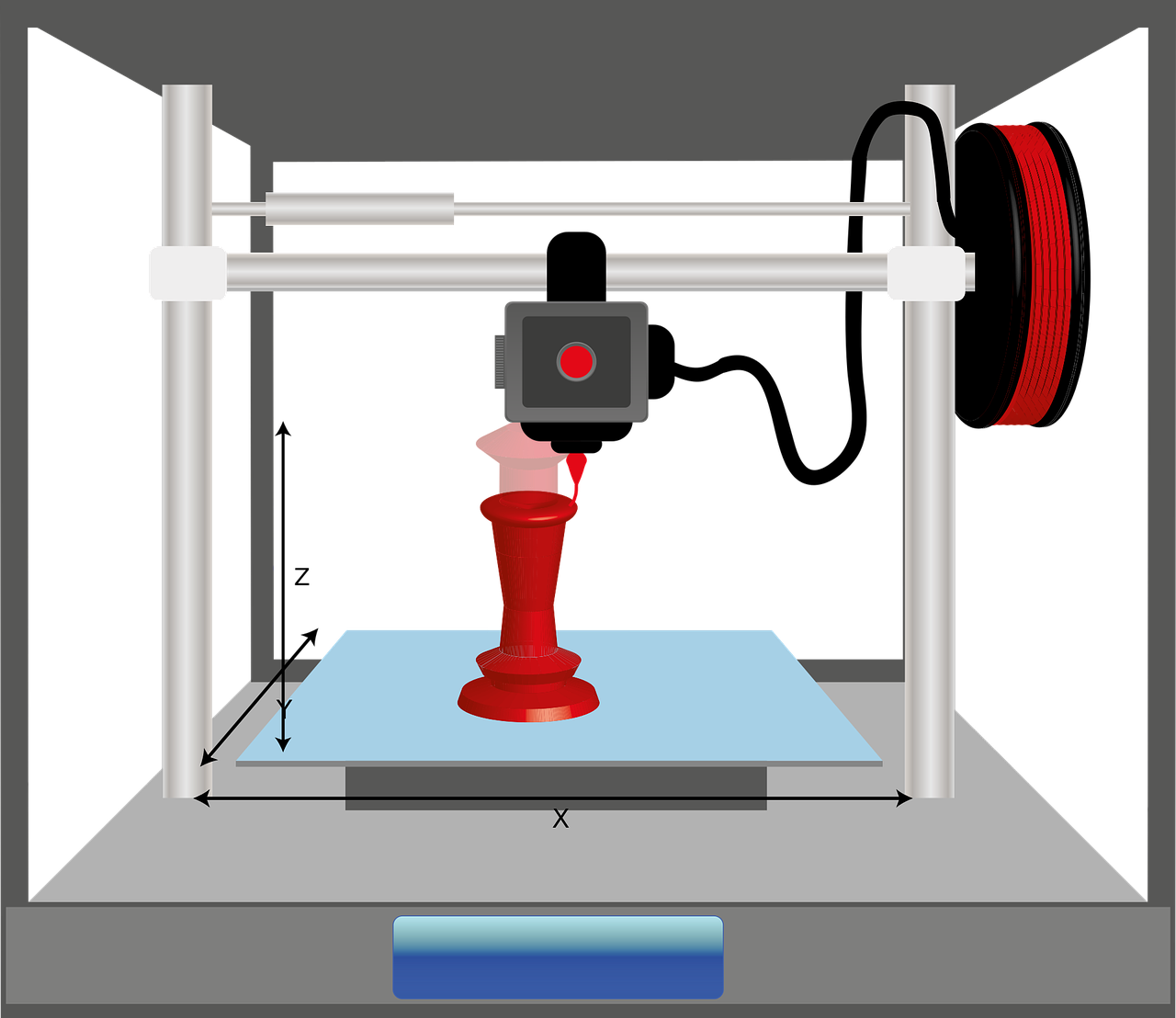 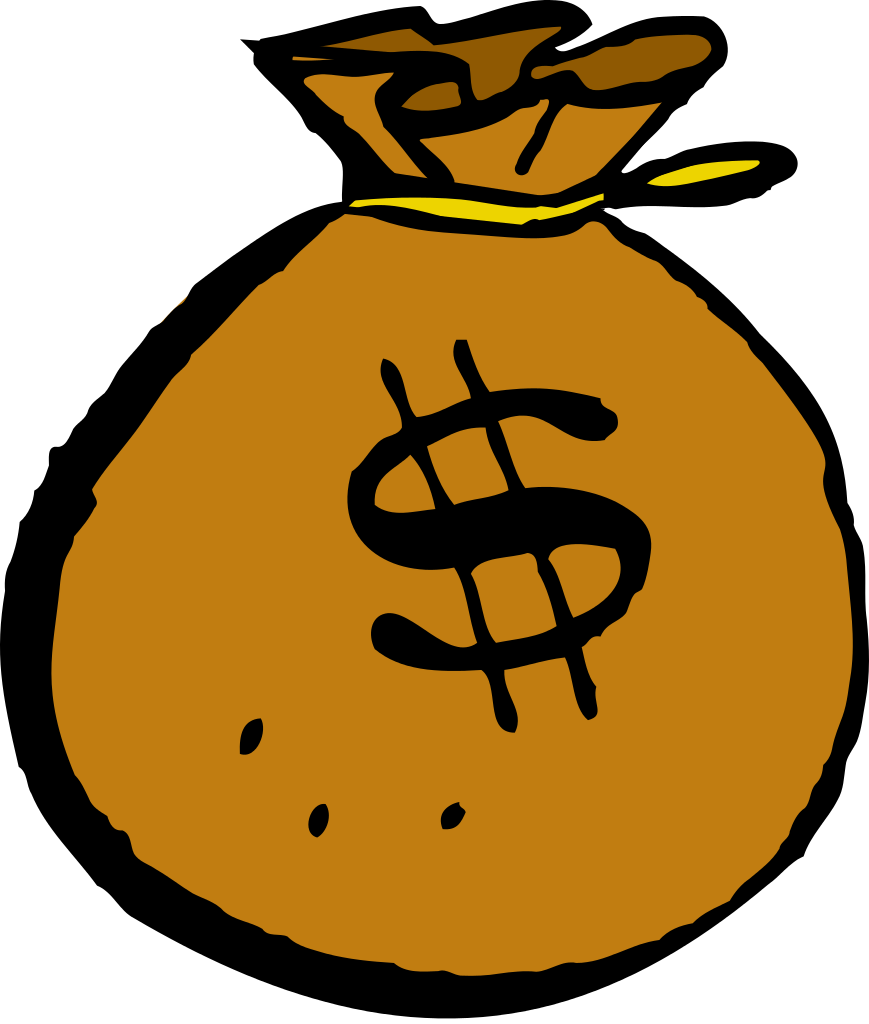 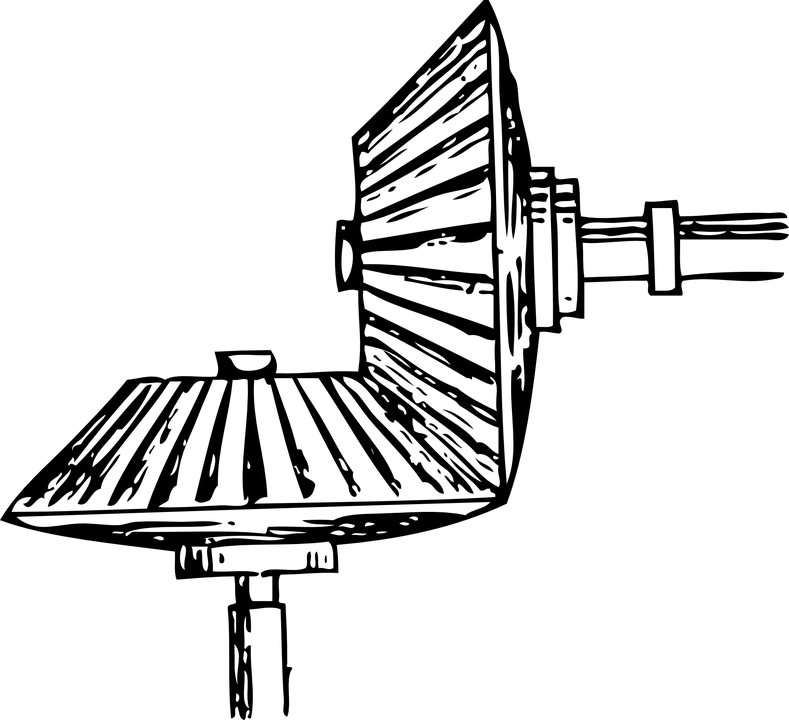 23
Customer Needs
MATERIAL
MATERIAL
MOTION
MOTION
QUALITY
Lift the arm up and down with both full and empty drum
Gearbox and motor capable to move the arm
Arm be able to move form one side of the robot to the other
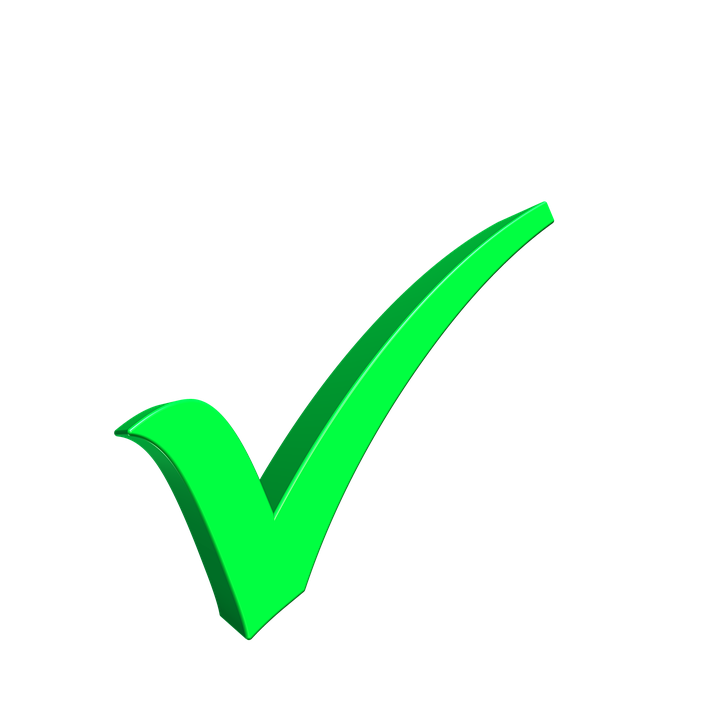 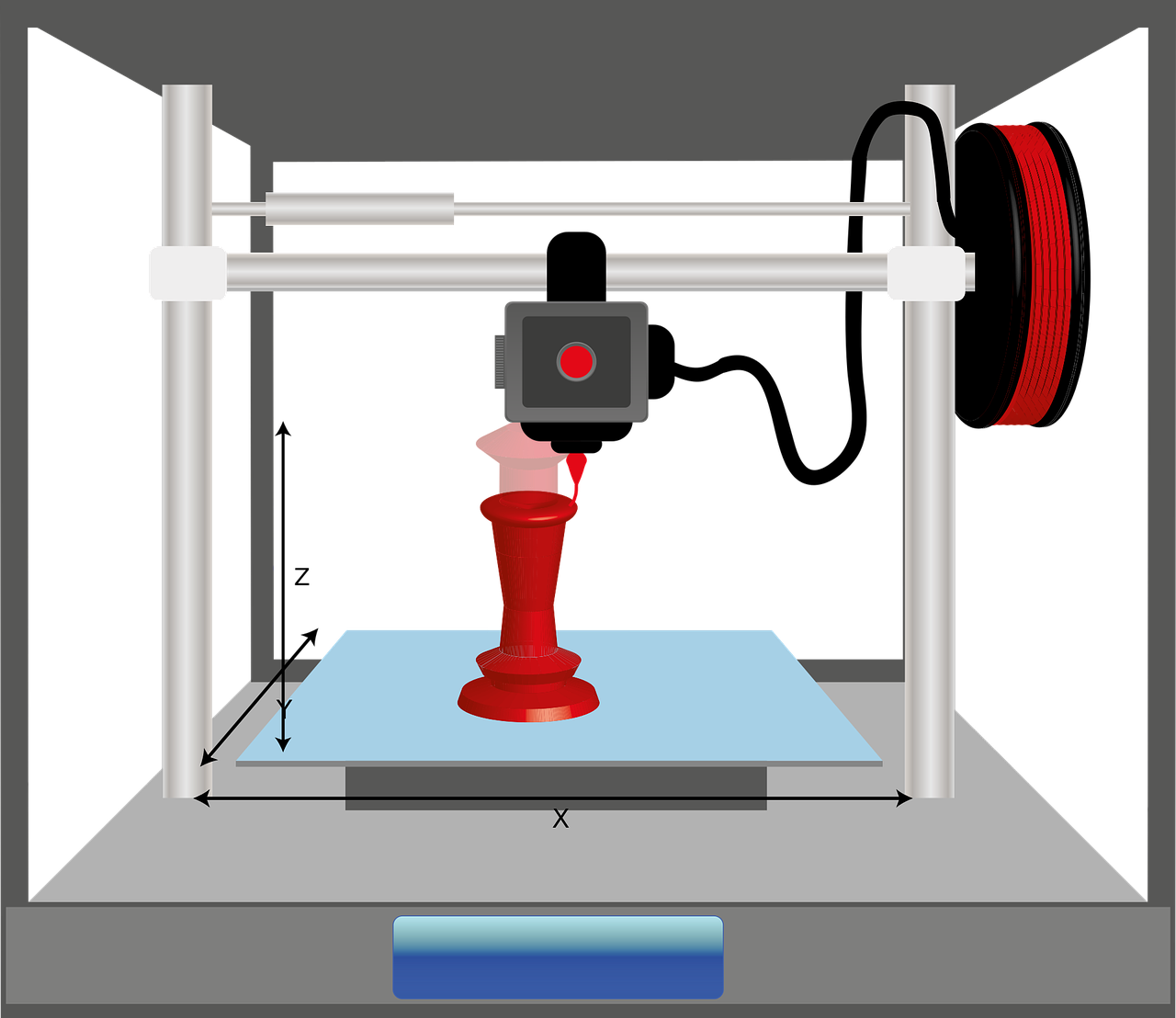 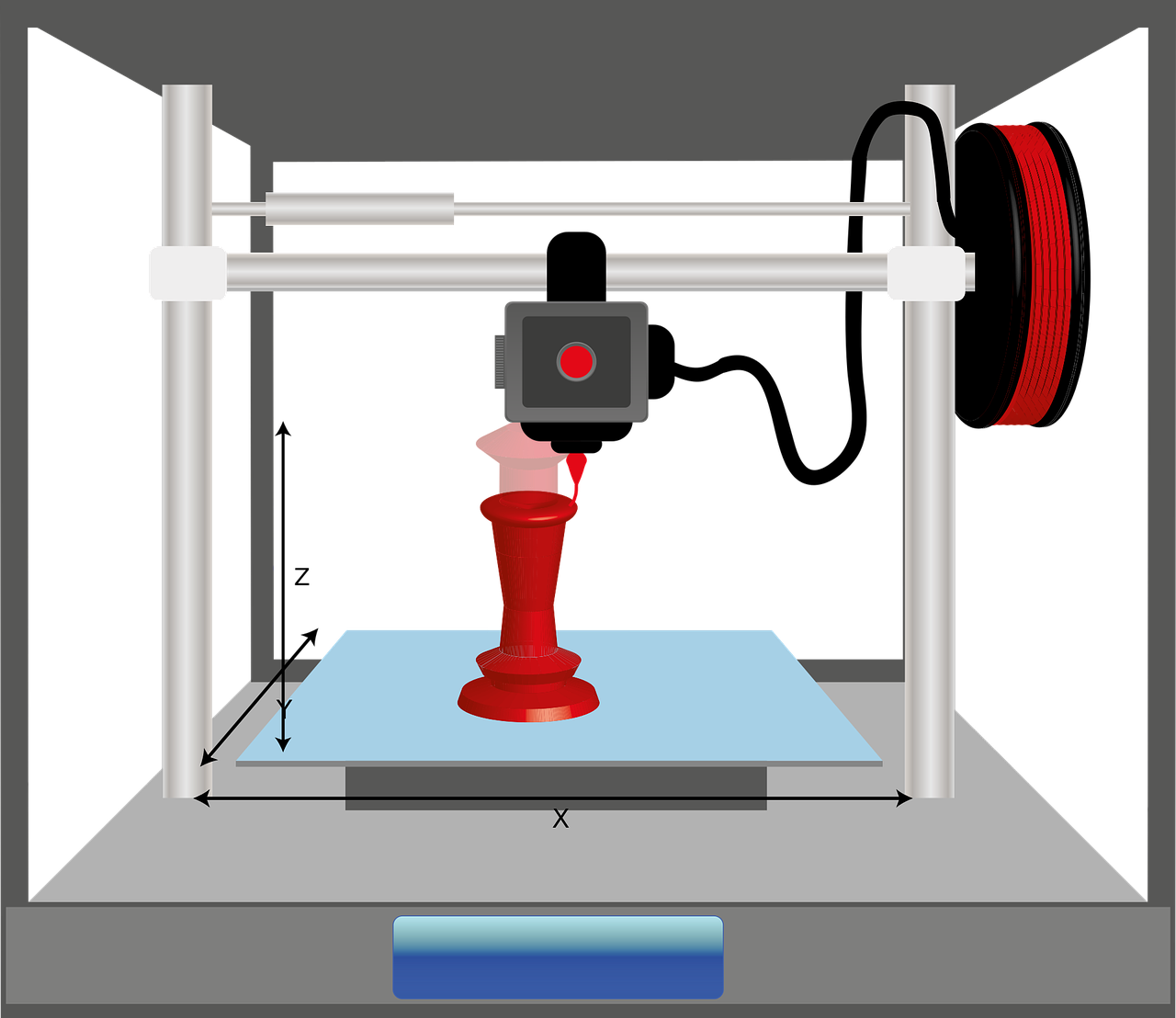 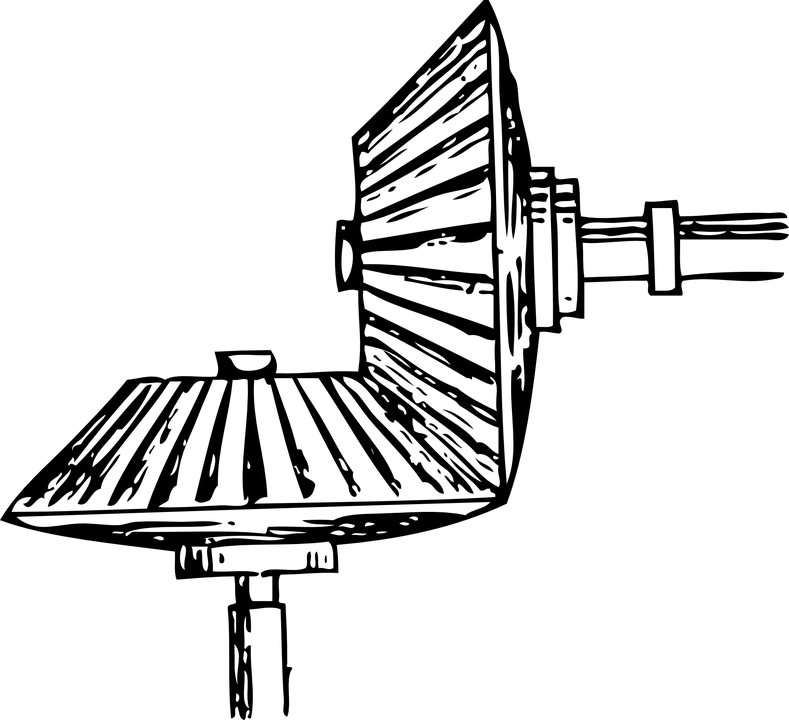 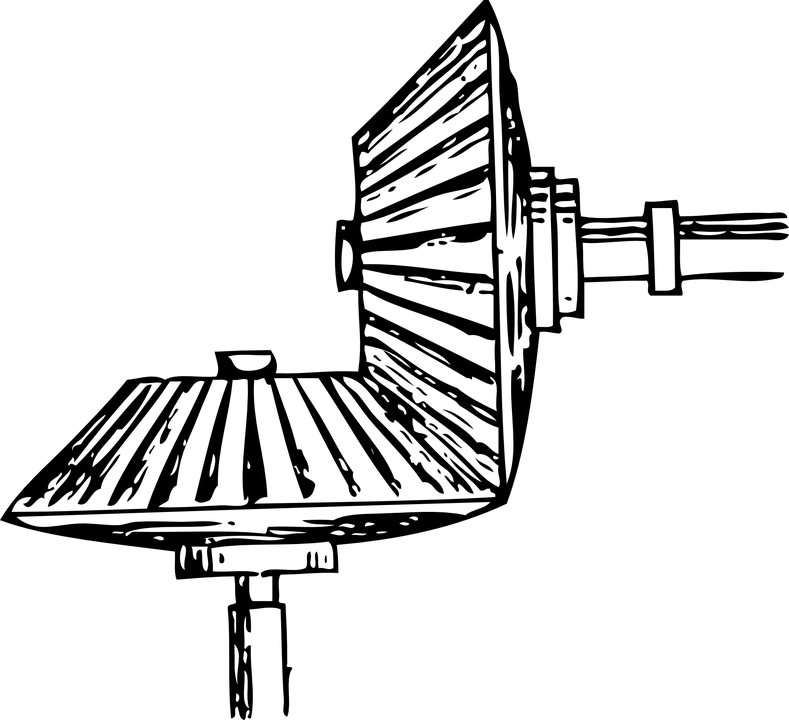 24
Customer Needs
MATERIAL
MOTION
MOTION
REQUIREMENTS
QUALITY
Withstand Earth atmosphere, room temperature, and outside temperatures
Doesn’t need to withstand launch environment or space environment
Easy to replicate
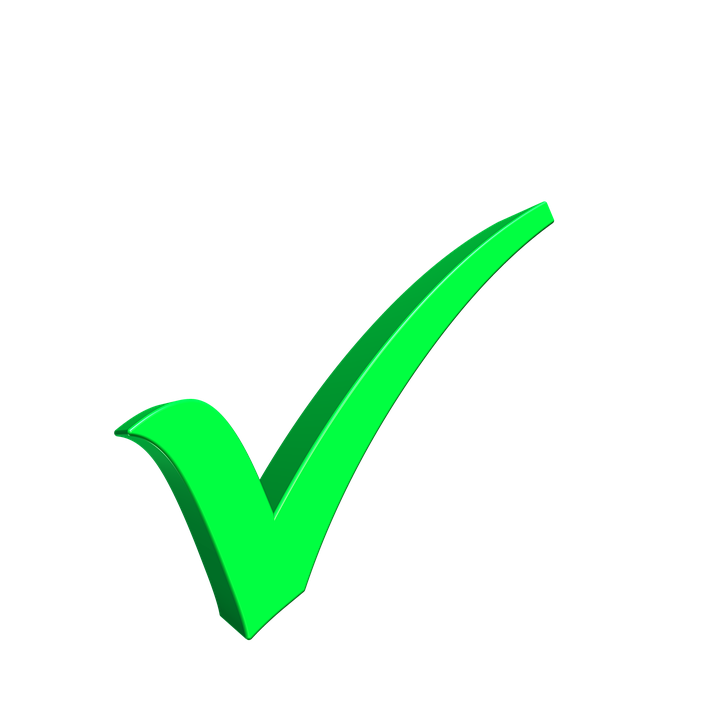 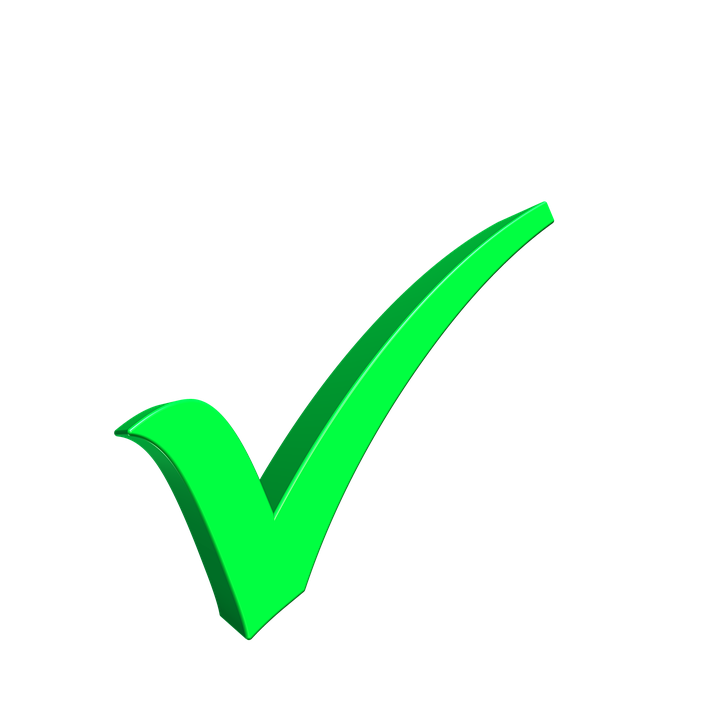 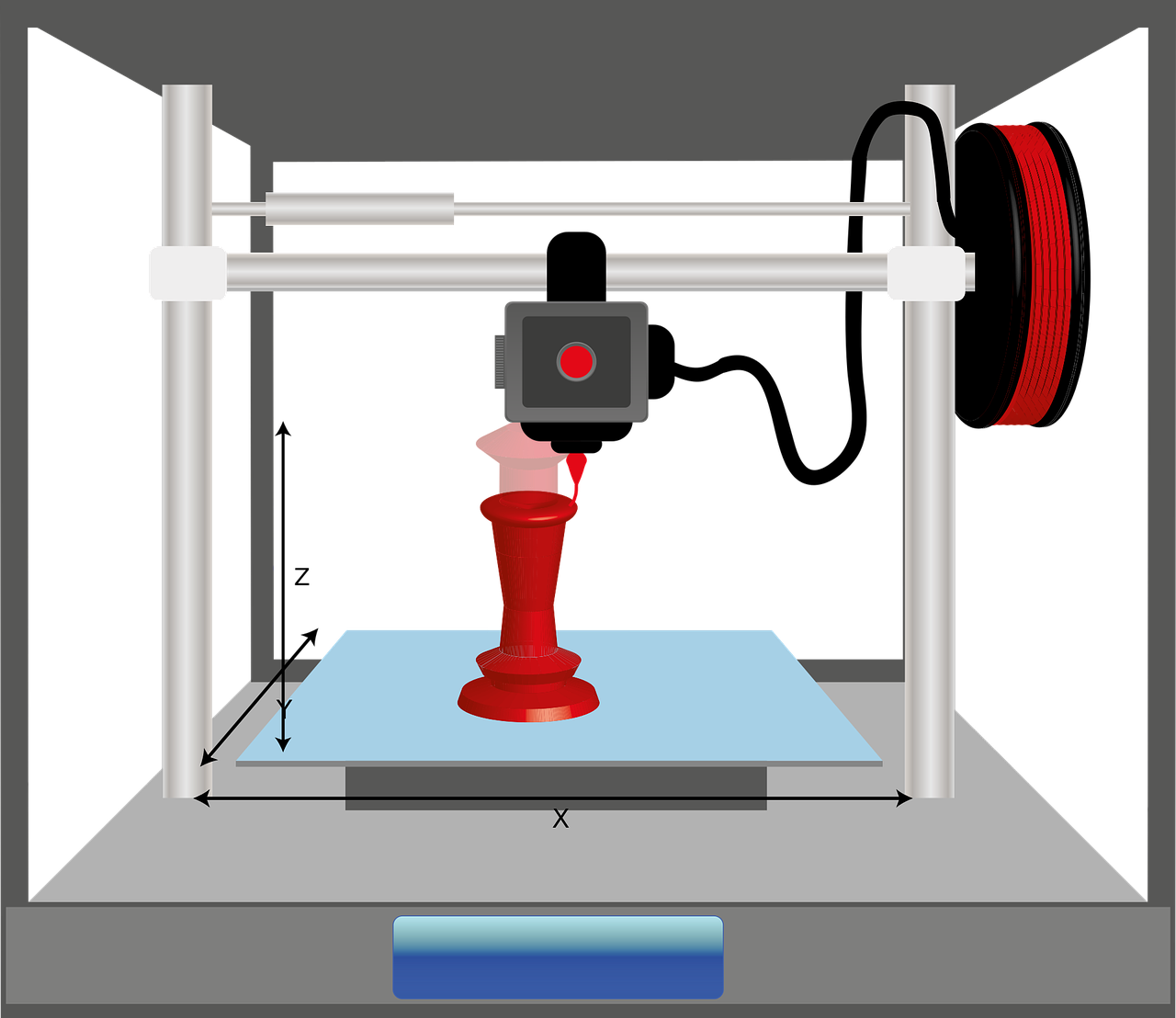 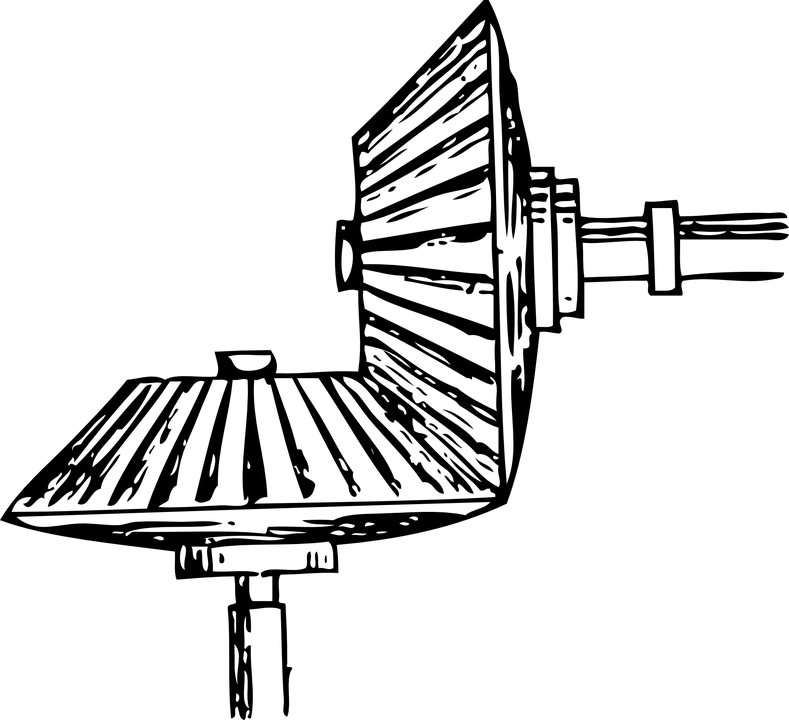 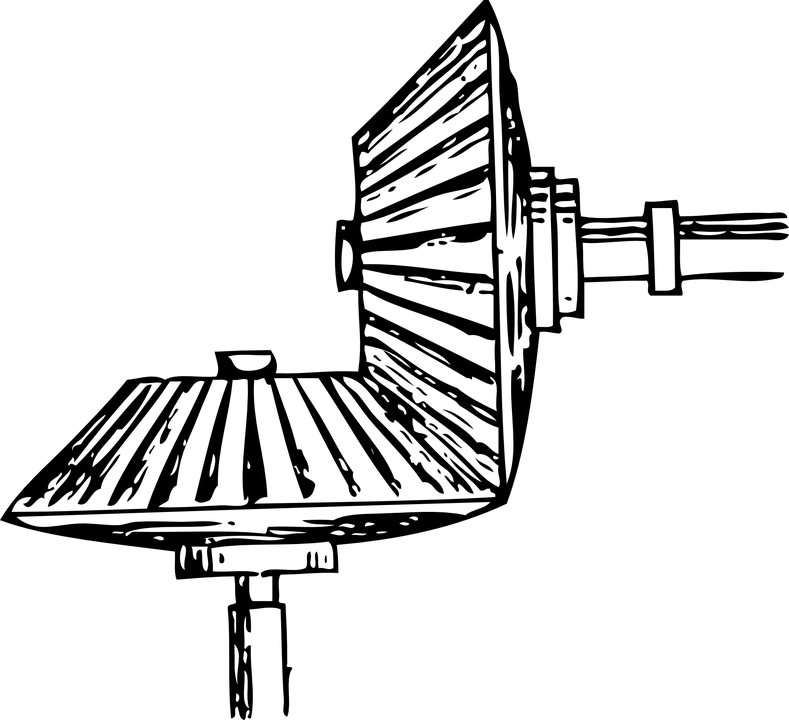 25
Functional Decomposition
WITHSTAND FORCES IMPOSED BY ENVIRONMENT WHILE WORKING
CREATE MOTION
SUPPORT ARM
SOURCE POWER
SUPPORT ARM
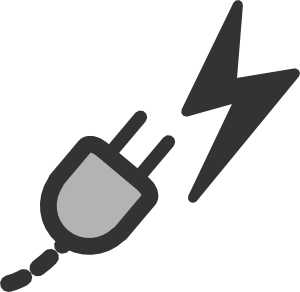 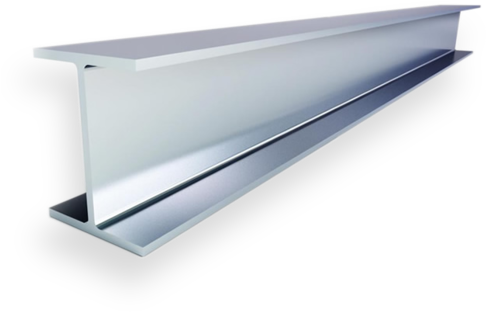 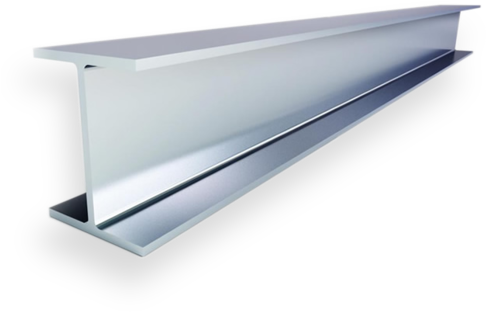 DIGGING   -  CLIMBING   -  MOVING
26
Functional Decomposition
SUPPORT LOADS FROM GEARBOX AND MOTOR
SUPPORT ARM
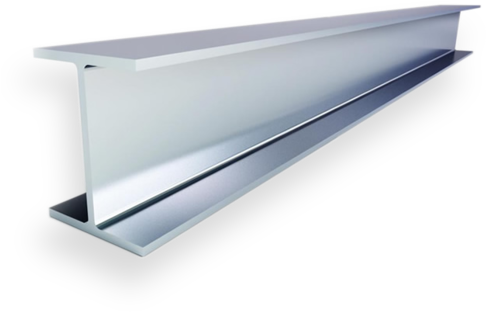 MAINTAIN LOCATION OF DRIVE COMPONENTS WITH RESPECT TO ARM
27
Functional Decomposition
UP AND DOWN TRANSLATION OF THE ARM
CREATE MOTION
CREATE MOTION
SUPPORT ARM
SUPPORT ARM
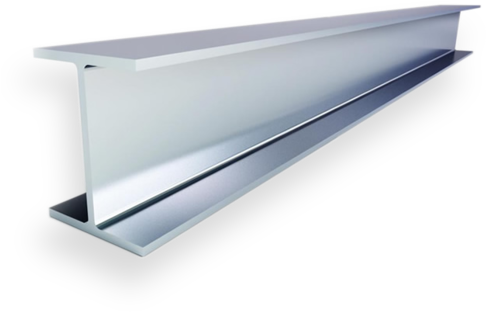 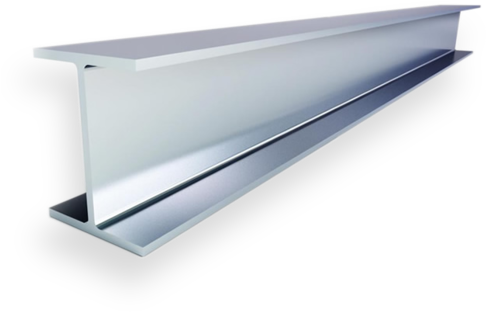 MOVE ARM THROUGH 270° OF MOTION REGARDLESS OF LOAD
28
29
Concept Generation
30
Concept Selection
31
Embodiment
Upcoming Presenter’s Name
32
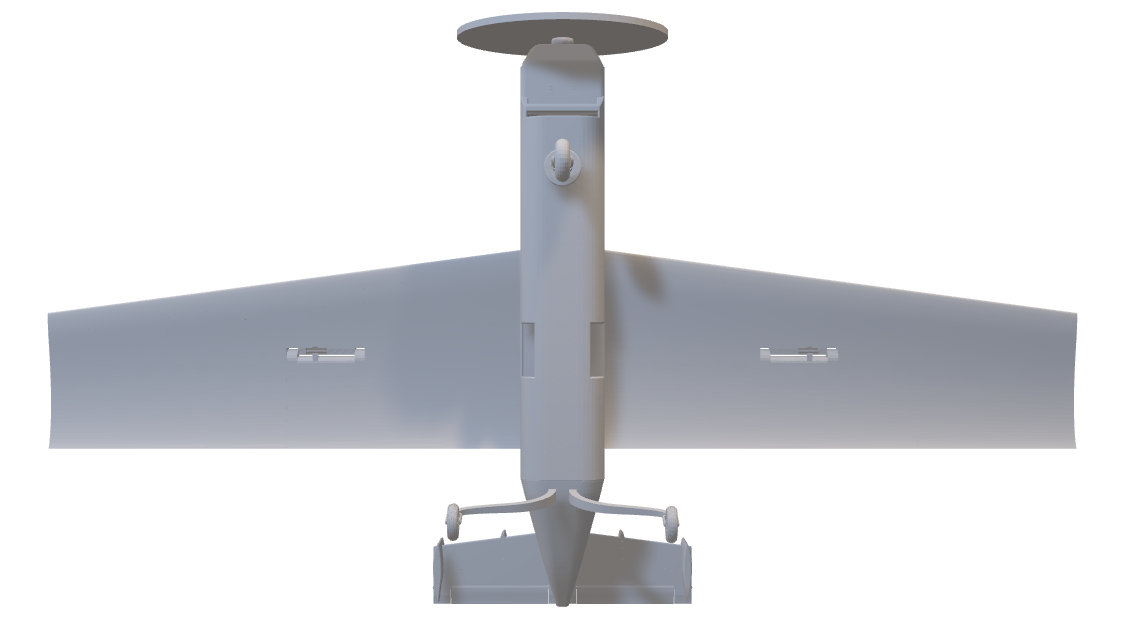 33
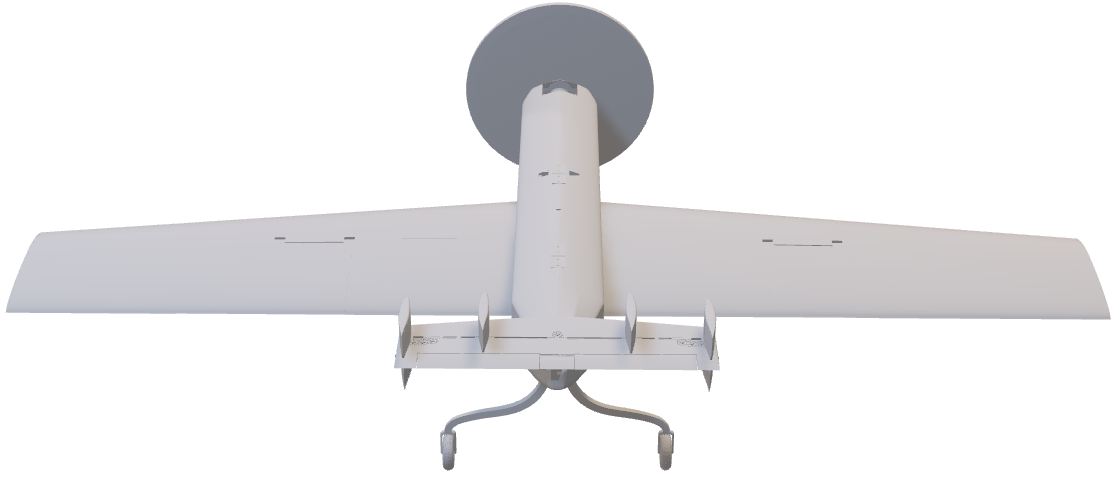 34
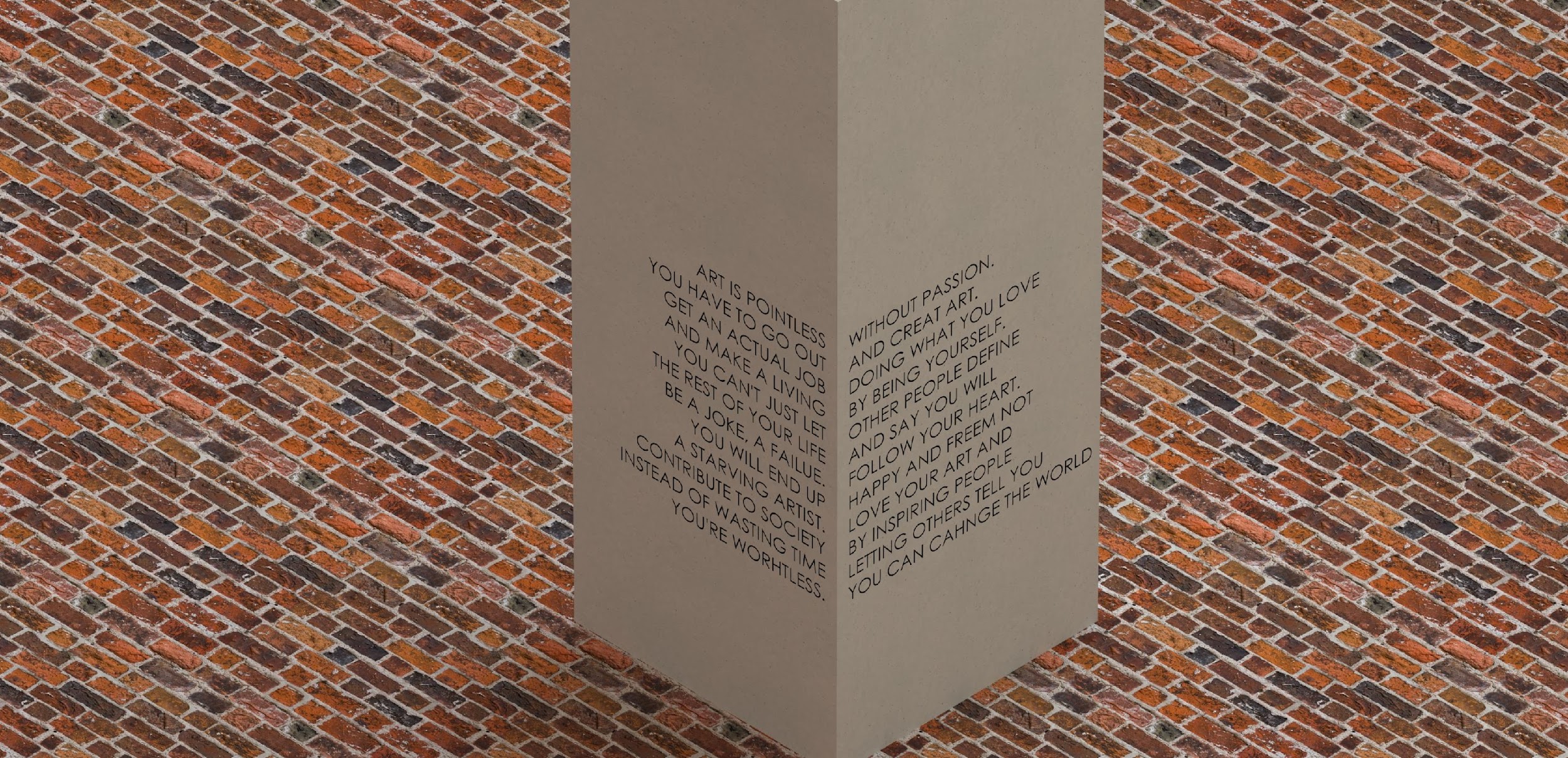 35
Manufacturing
Upcoming Presenter’s Name
36
37
Testing
Upcoming Presenter’s Name
38
39
Project Management
40
# Most Important Points
The quick brown fox jumps over the lazy dog. 
The quick brown fox jumps over the lazy dog. 
The quick brown fox jumps over the lazy dog. 
The quick brown fox jumps over the lazy dog. 
The quick brown fox jumps over the lazy dog. 
The quick brown fox jumps over the lazy dog.
41
Lessons Learned
42
Functional Decomp Backup
43
44
45
Concept Selection Backup
46
47
48
Detailed Math Backup
49
50
51
Standard Shapes
Summary Box
Text box 1
Outlined Text Box
52
Approved Logos
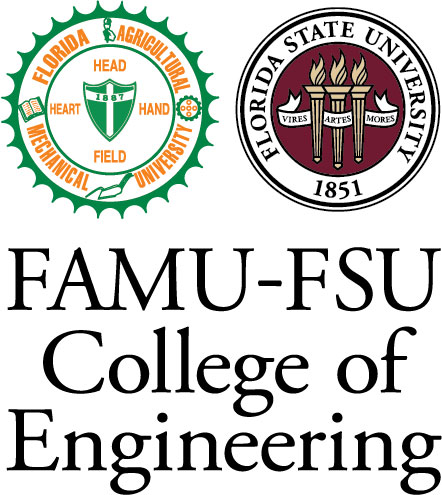 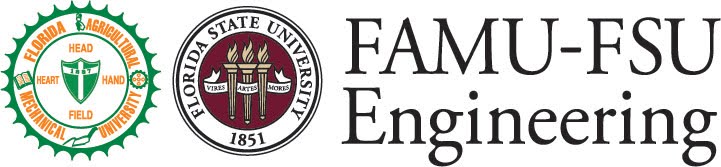 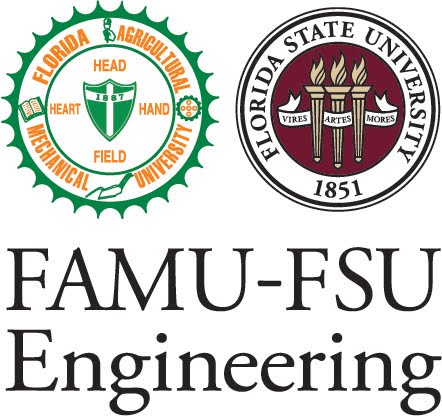 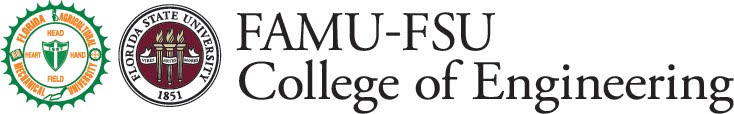 53
Color Palette
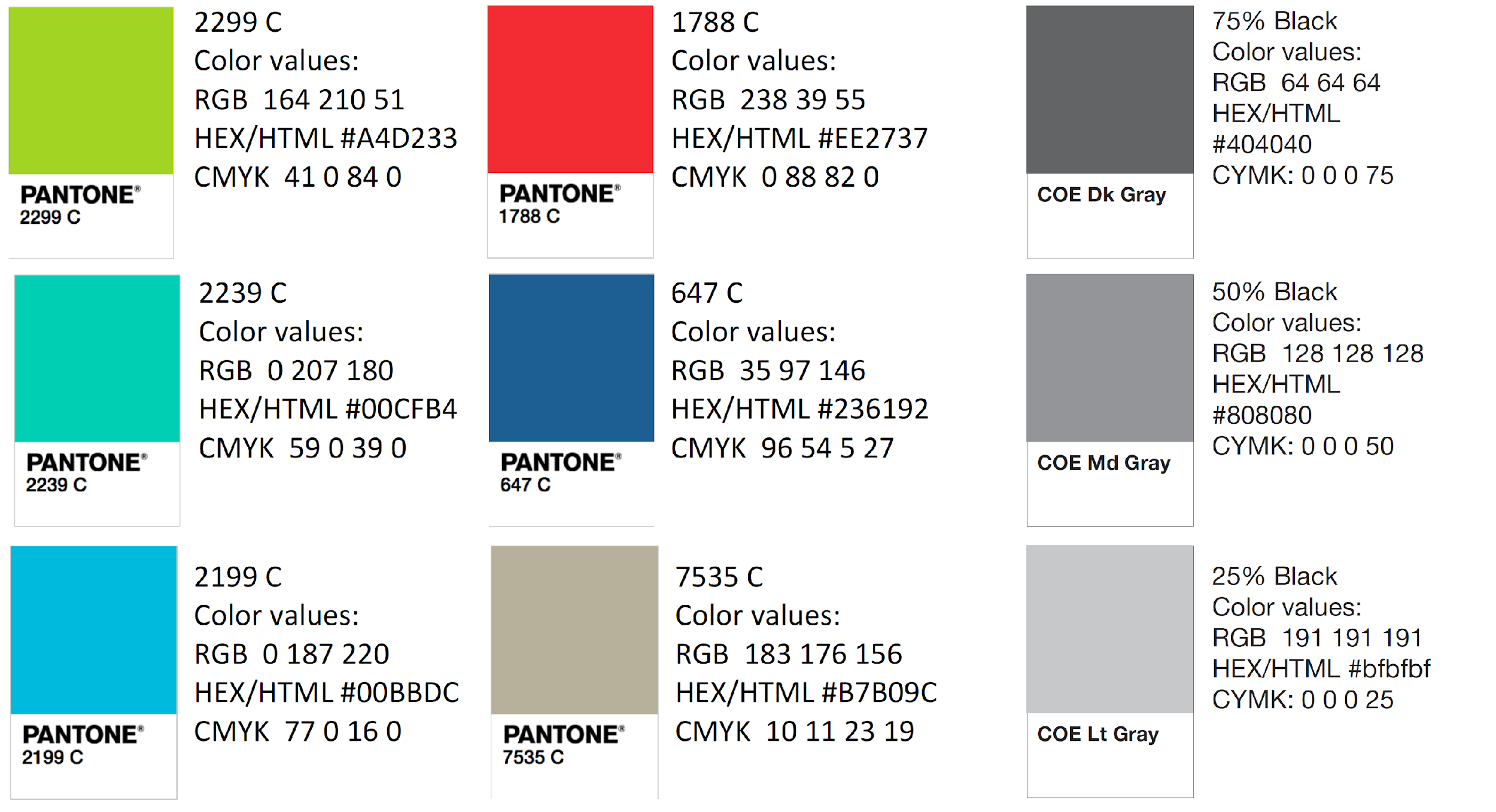 54
APA Tables
55